Figure S5
Replicate 1
Replicate 2
A
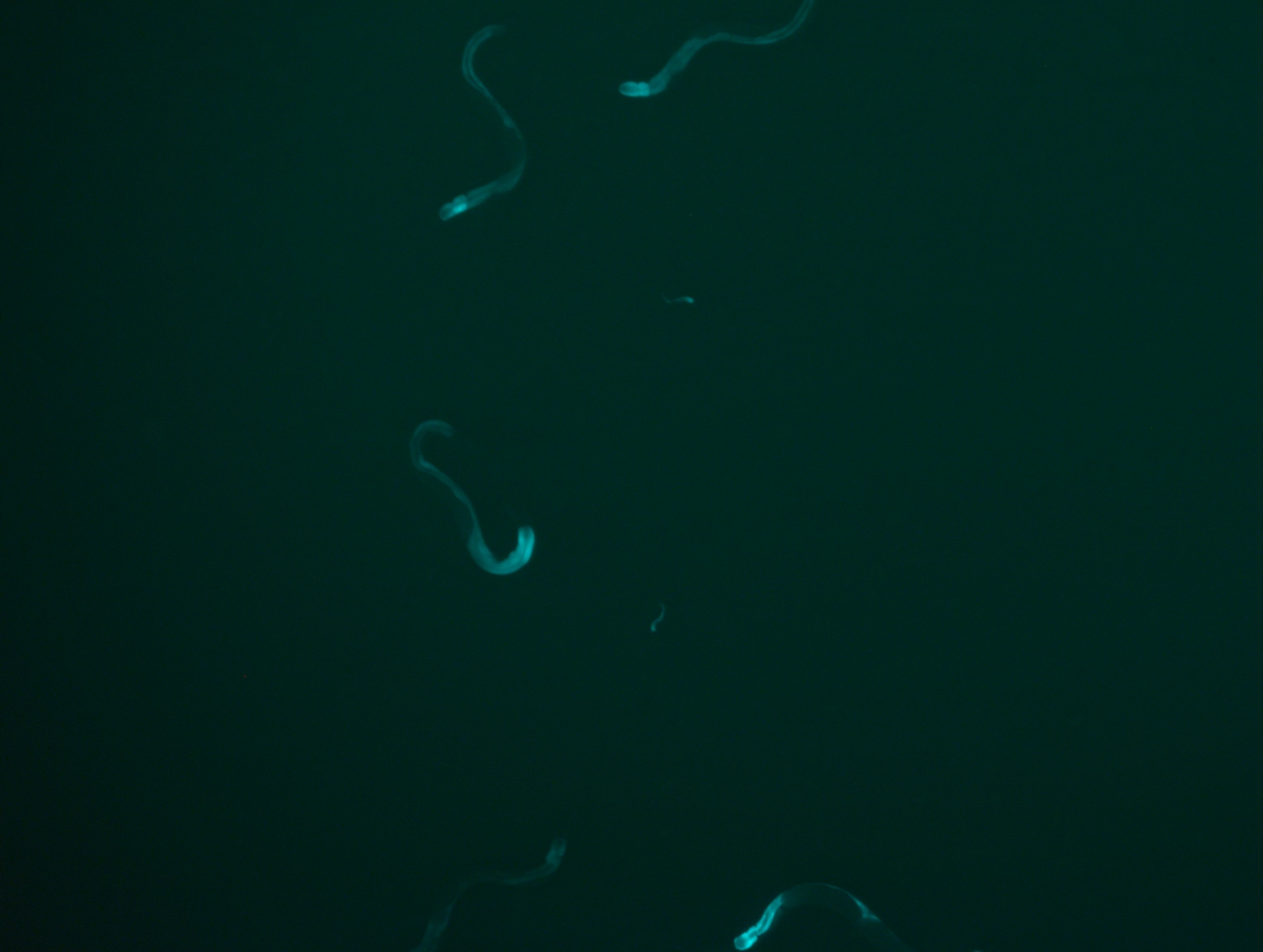 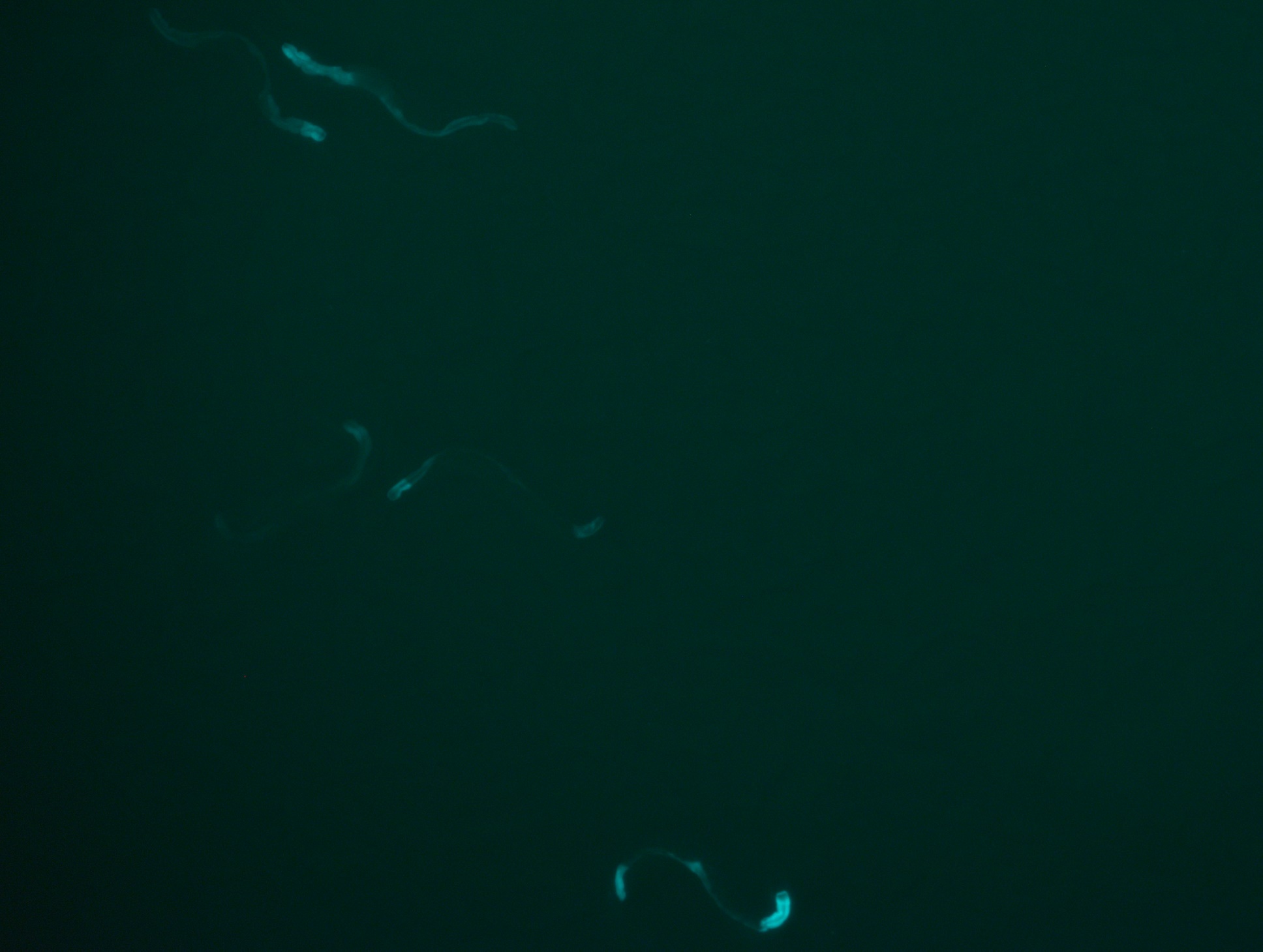 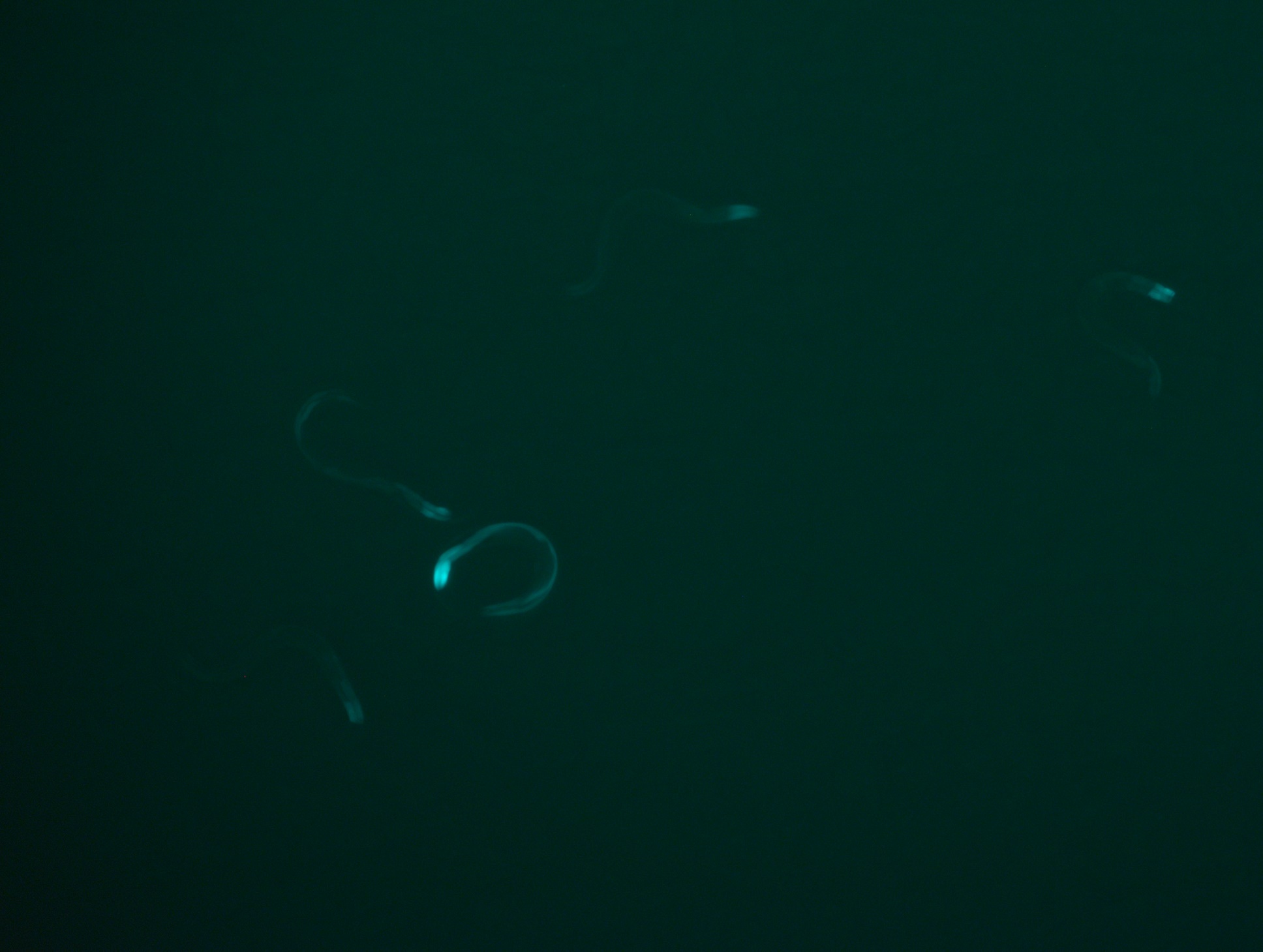 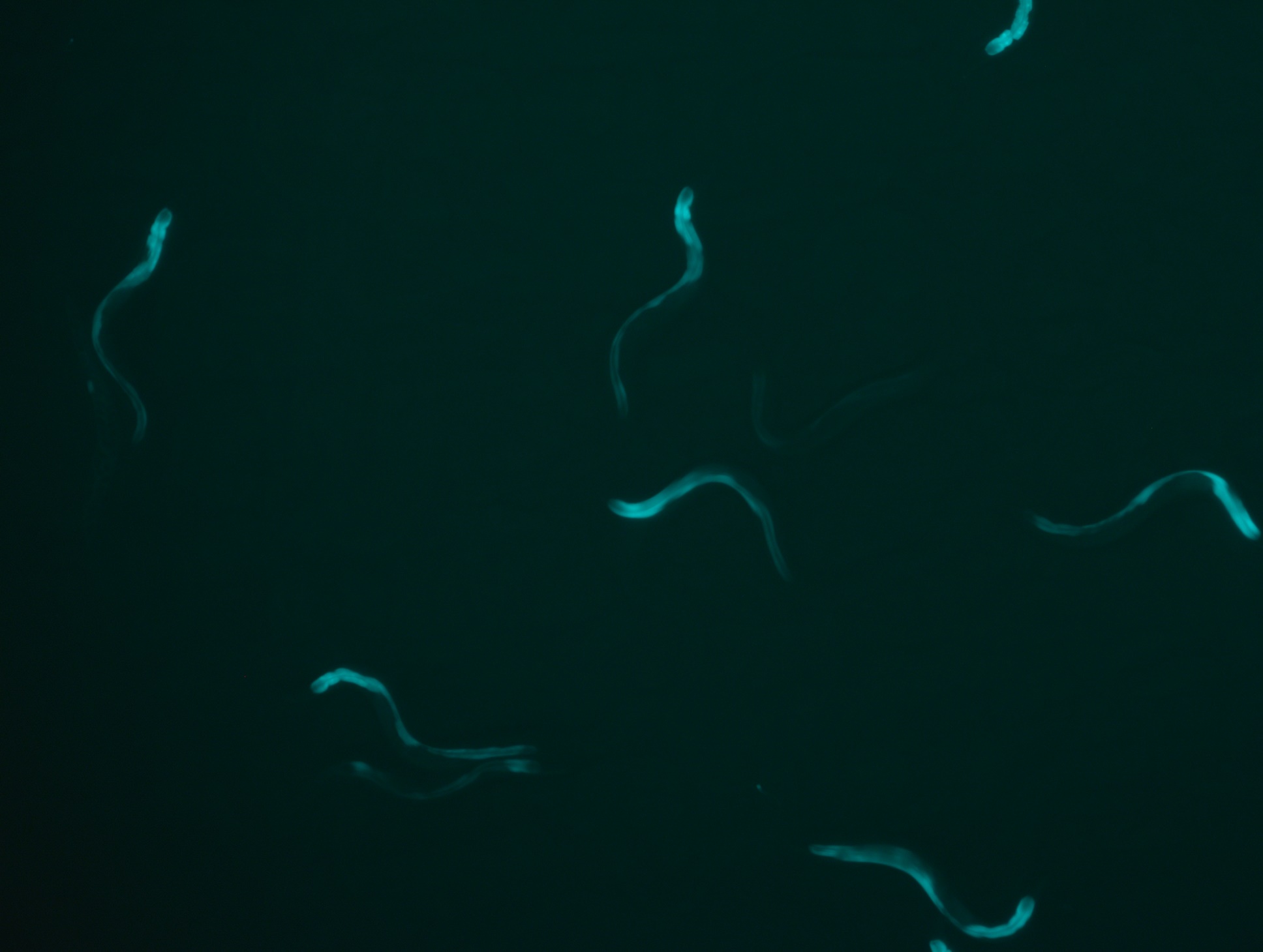 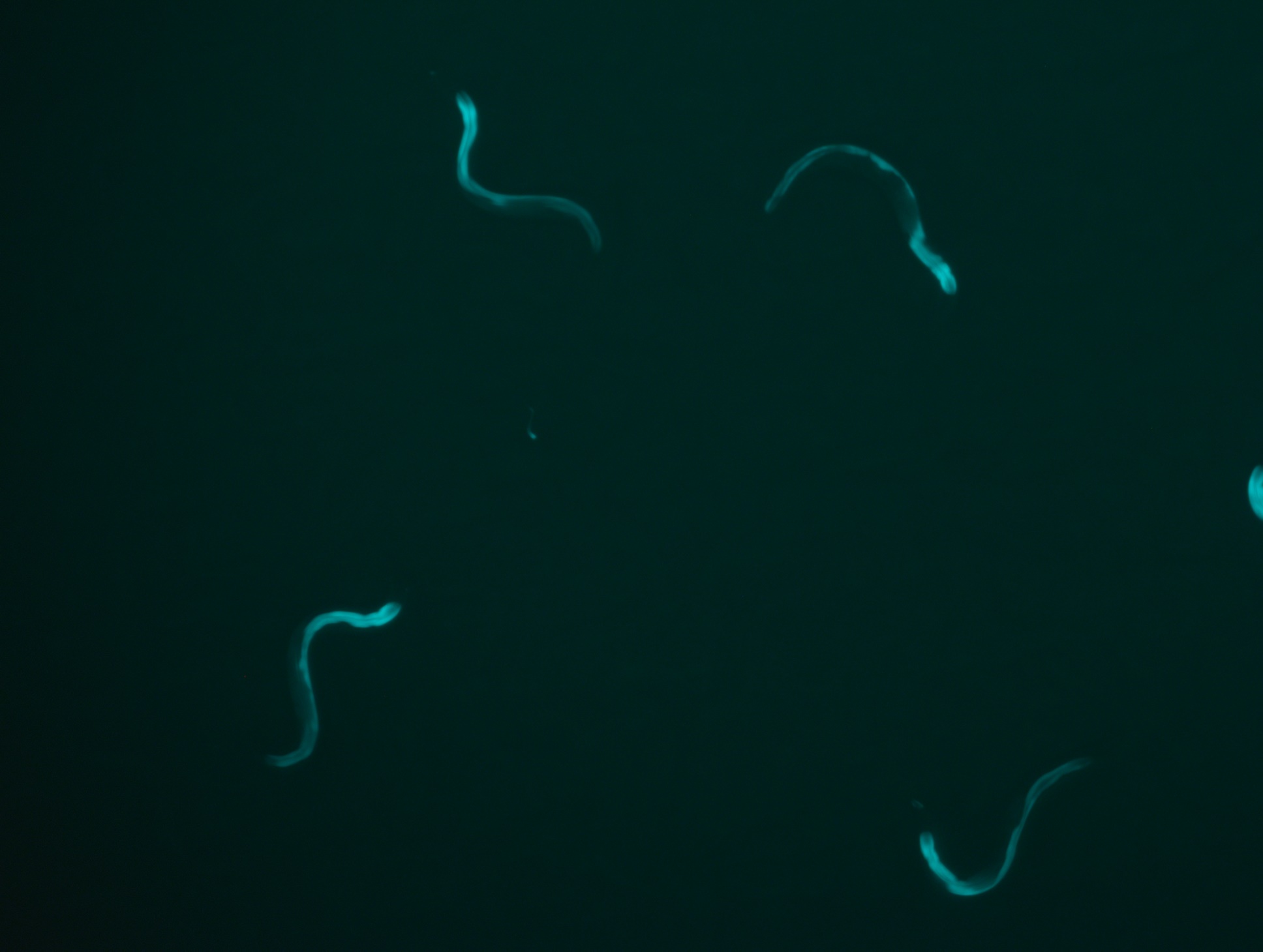 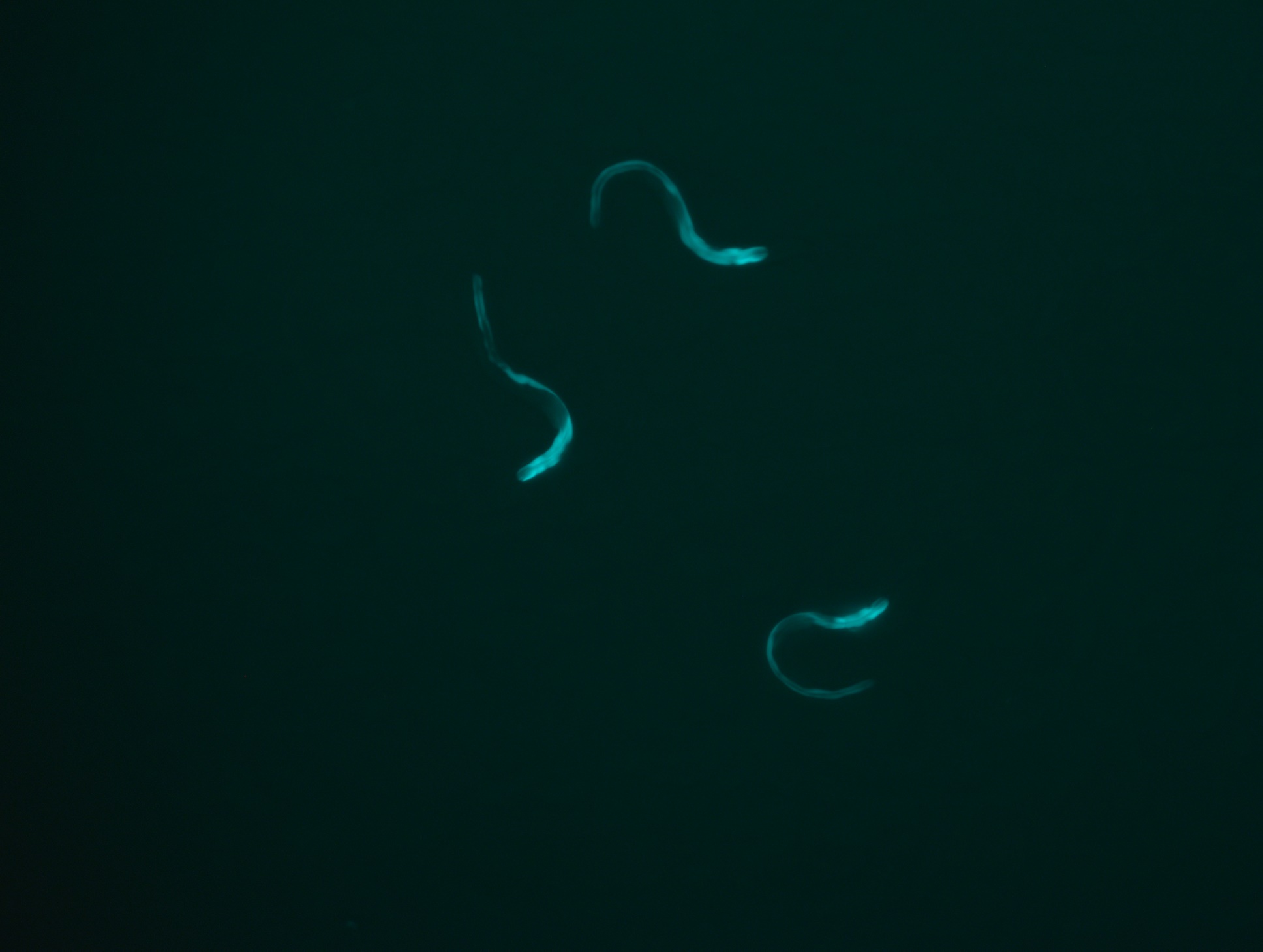 A’
D’
P’
J’
G’
M’
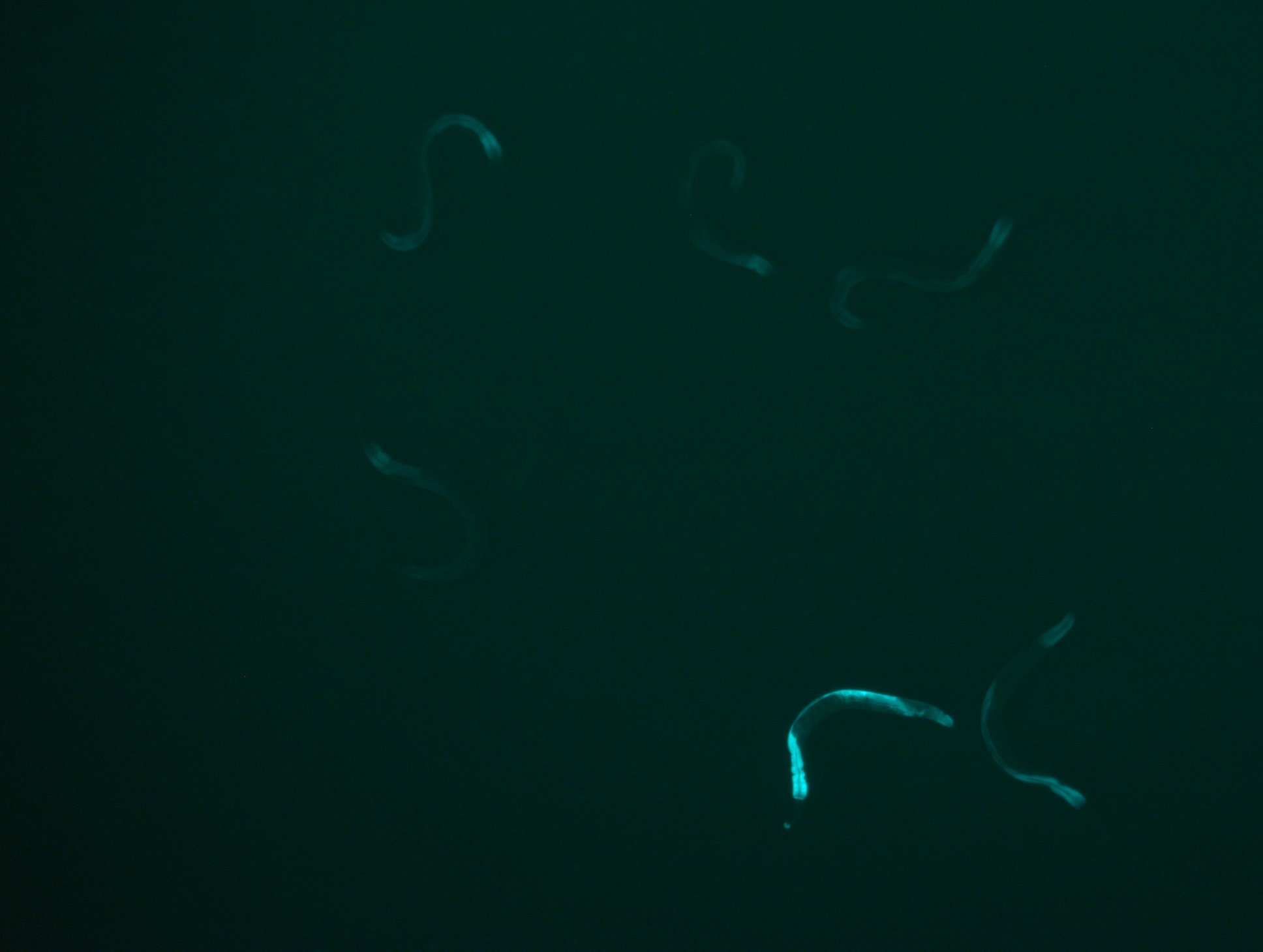 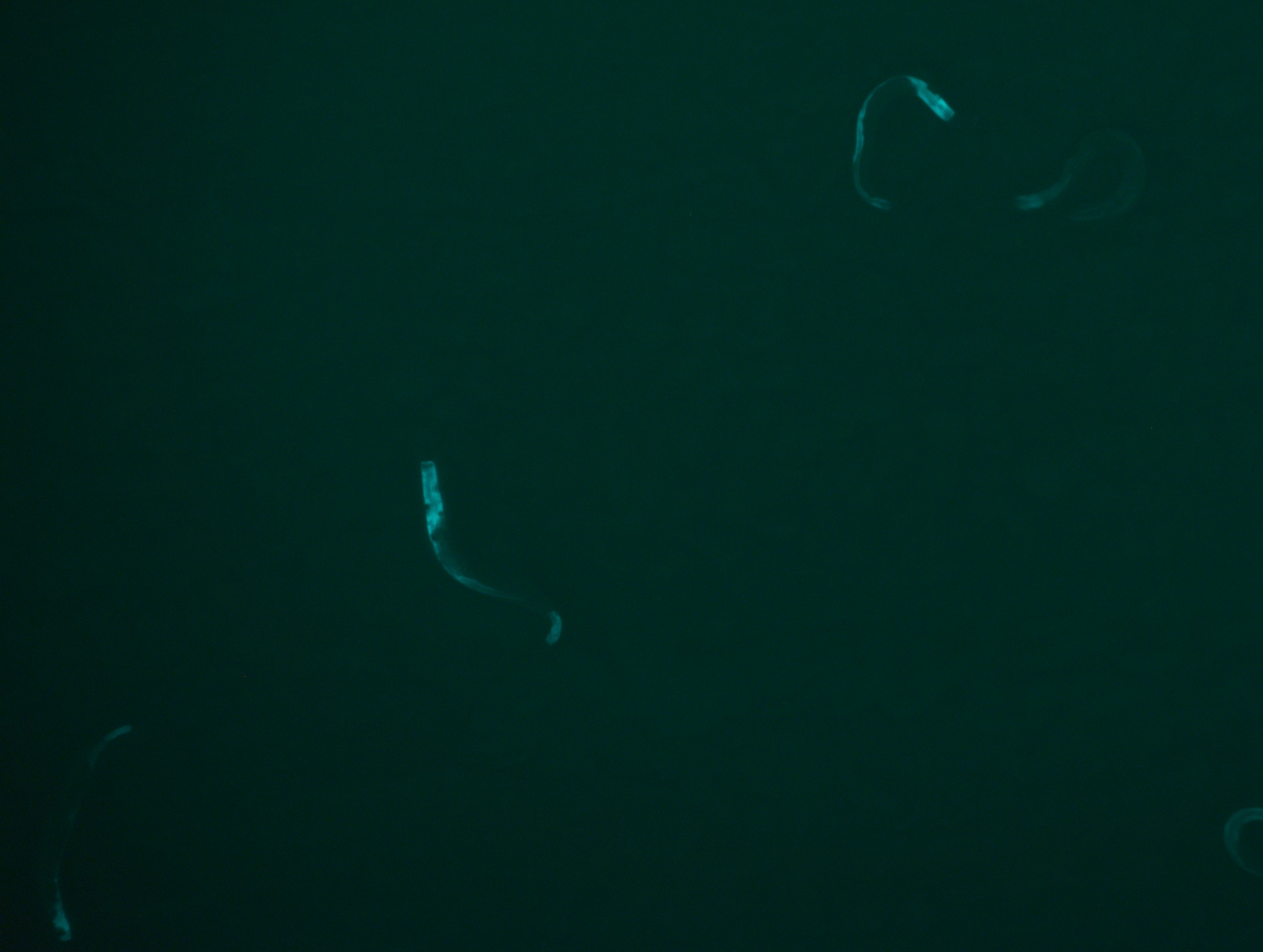 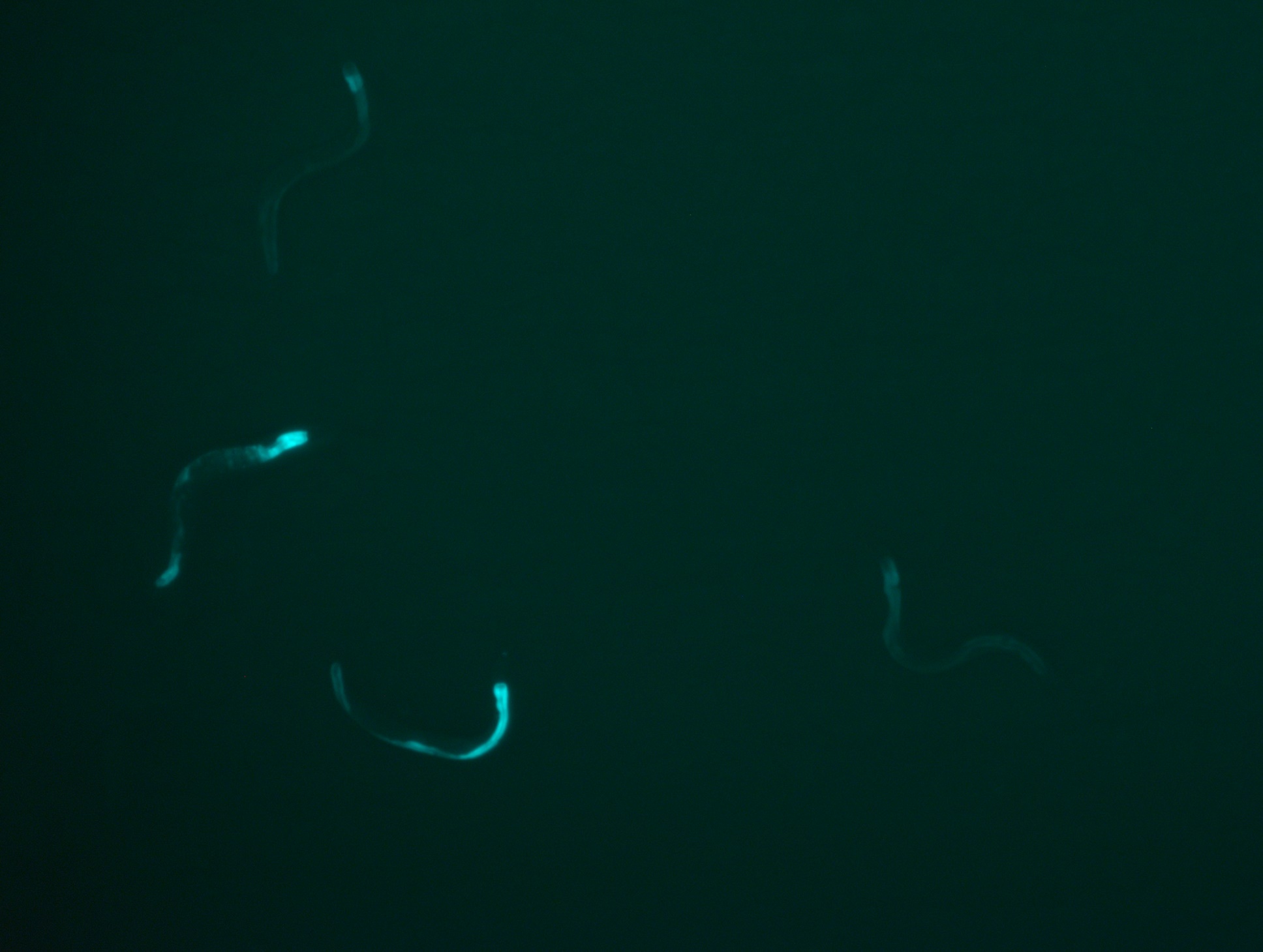 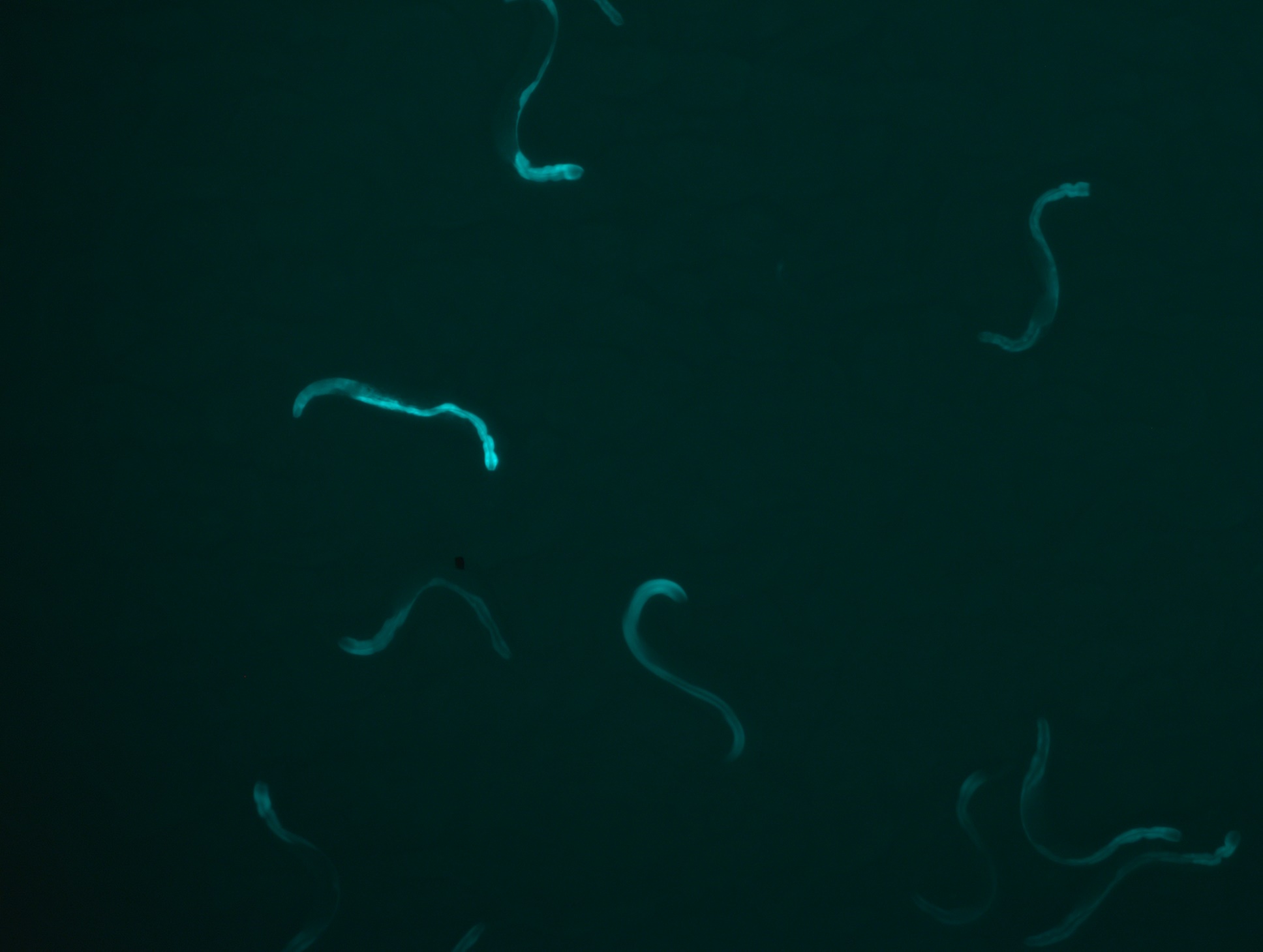 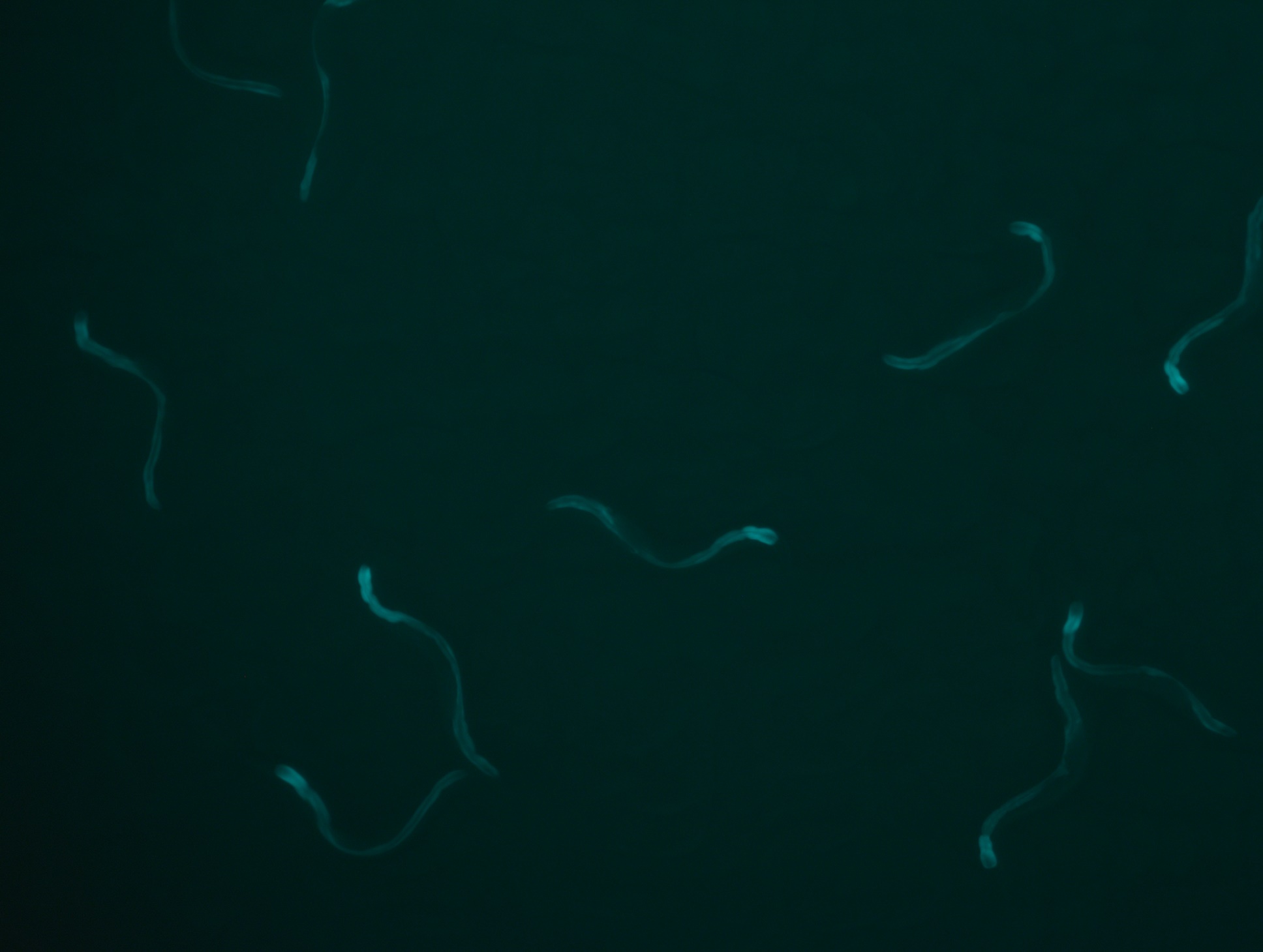 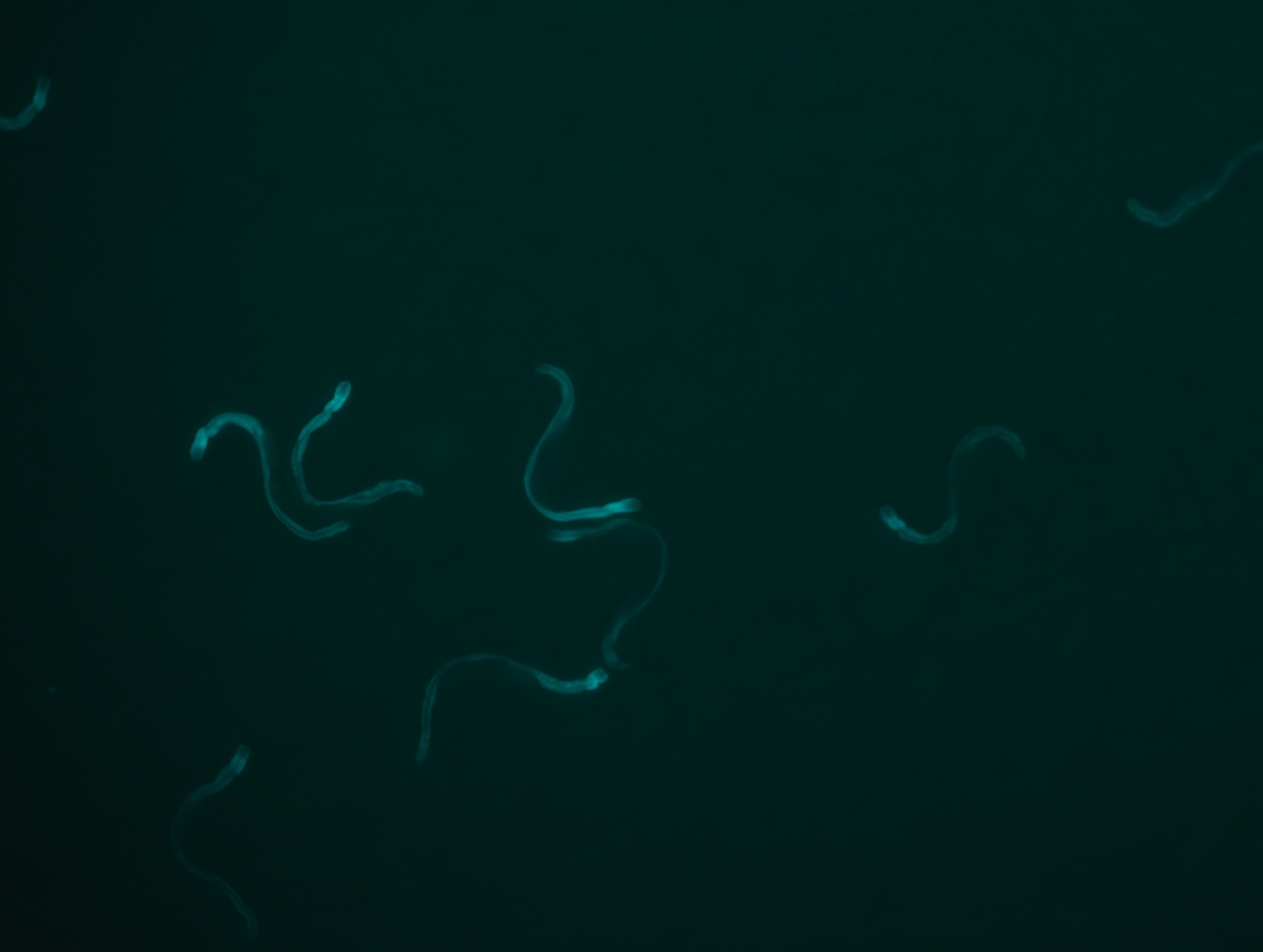 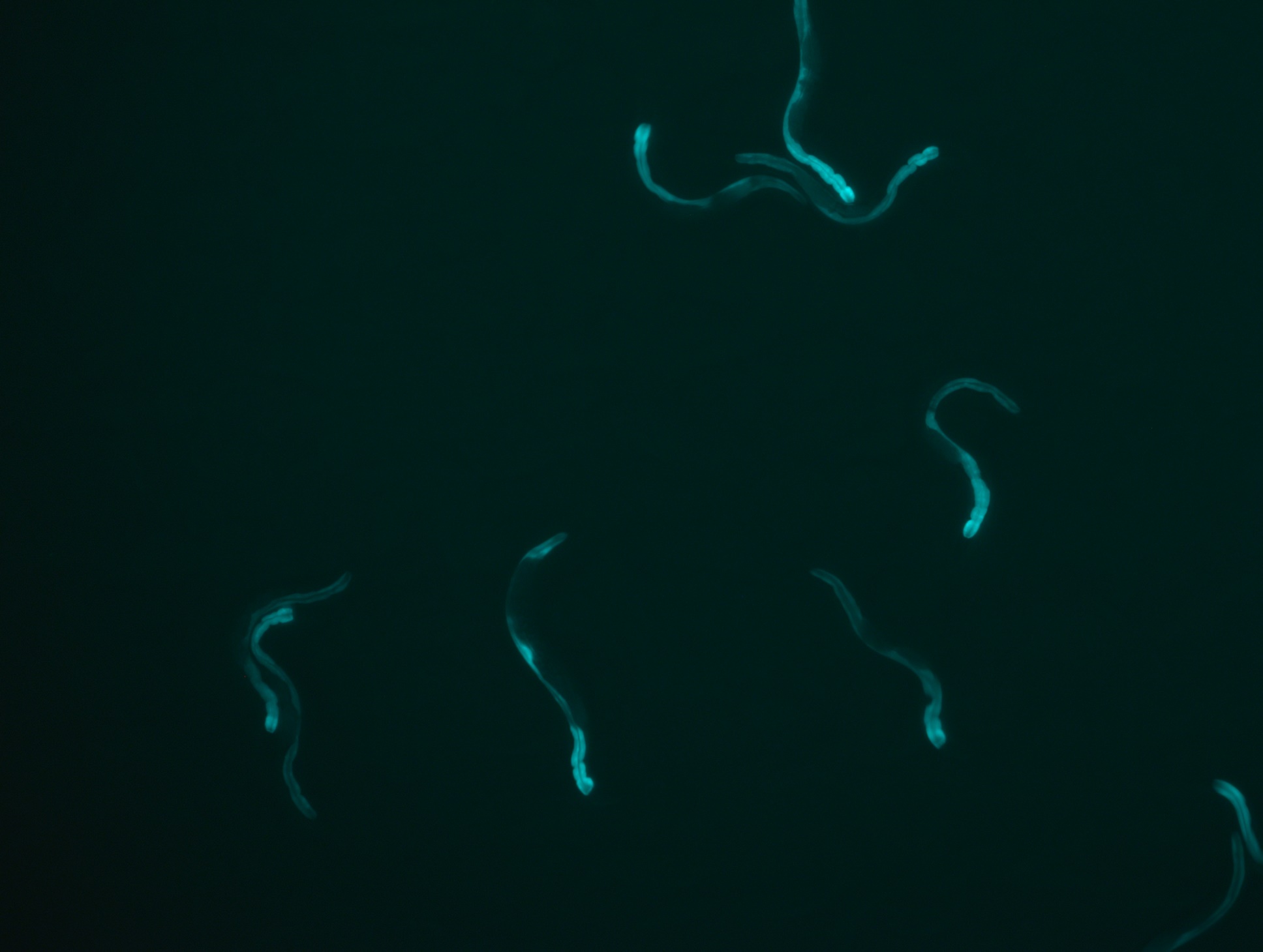 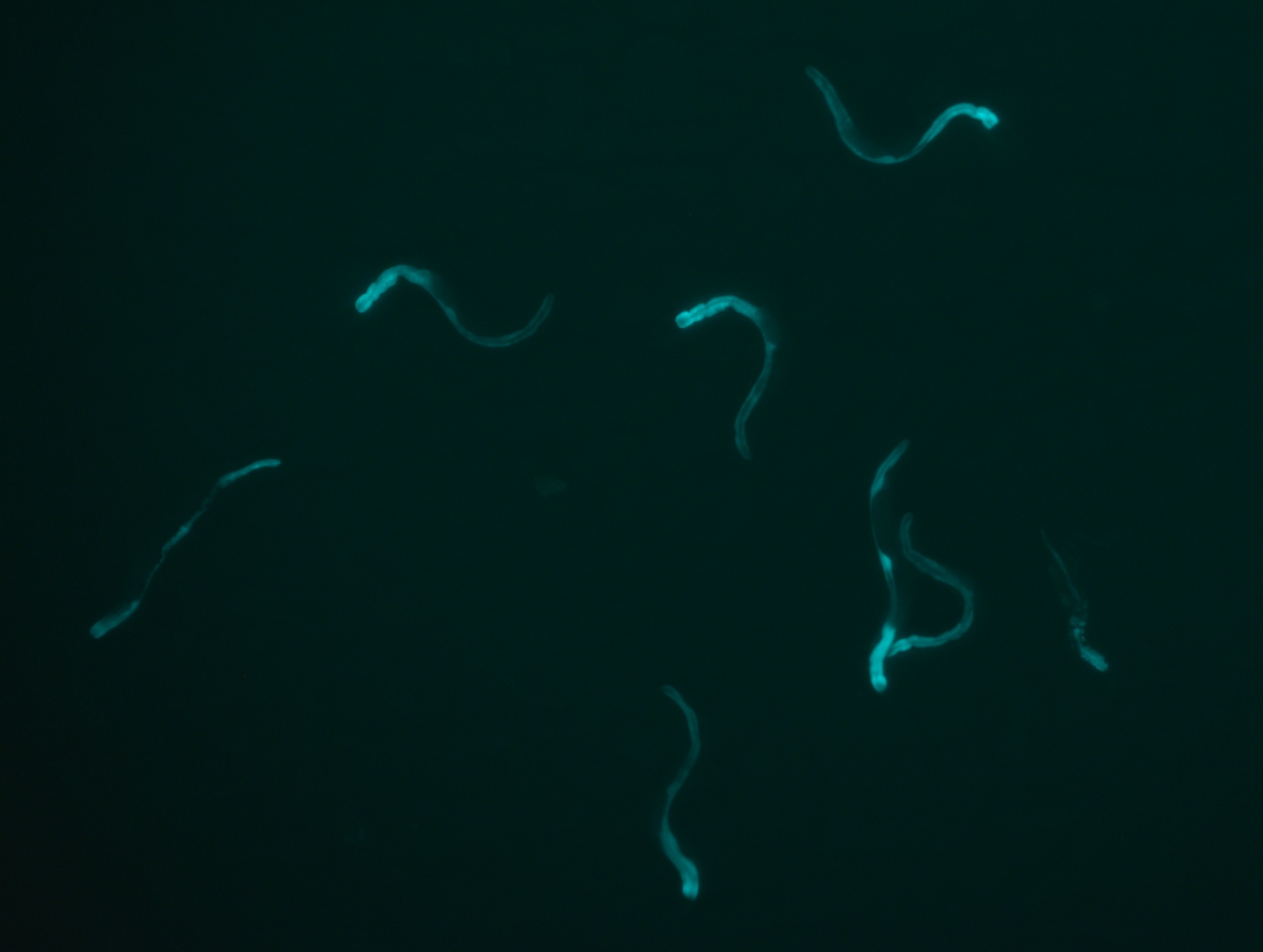 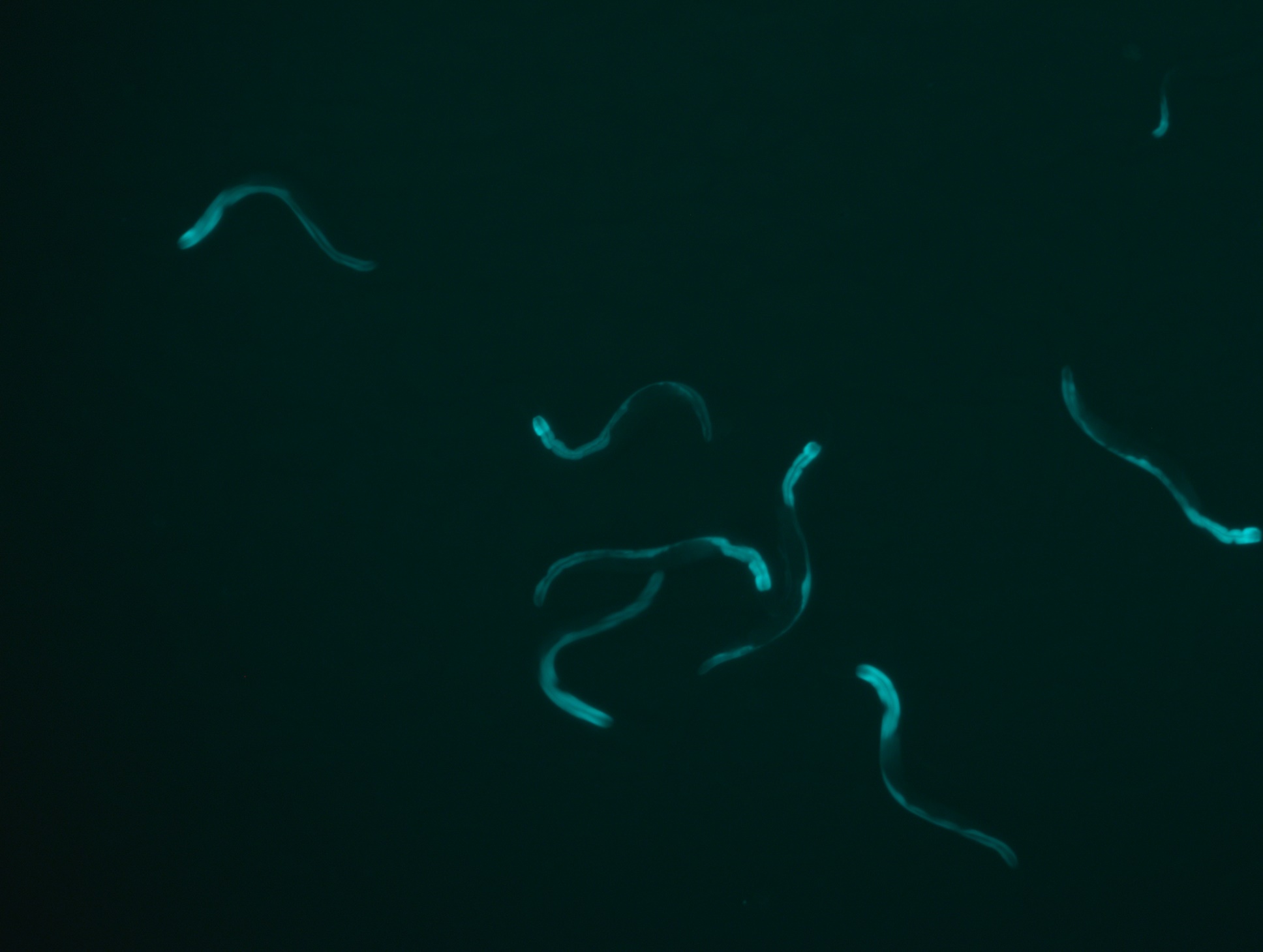 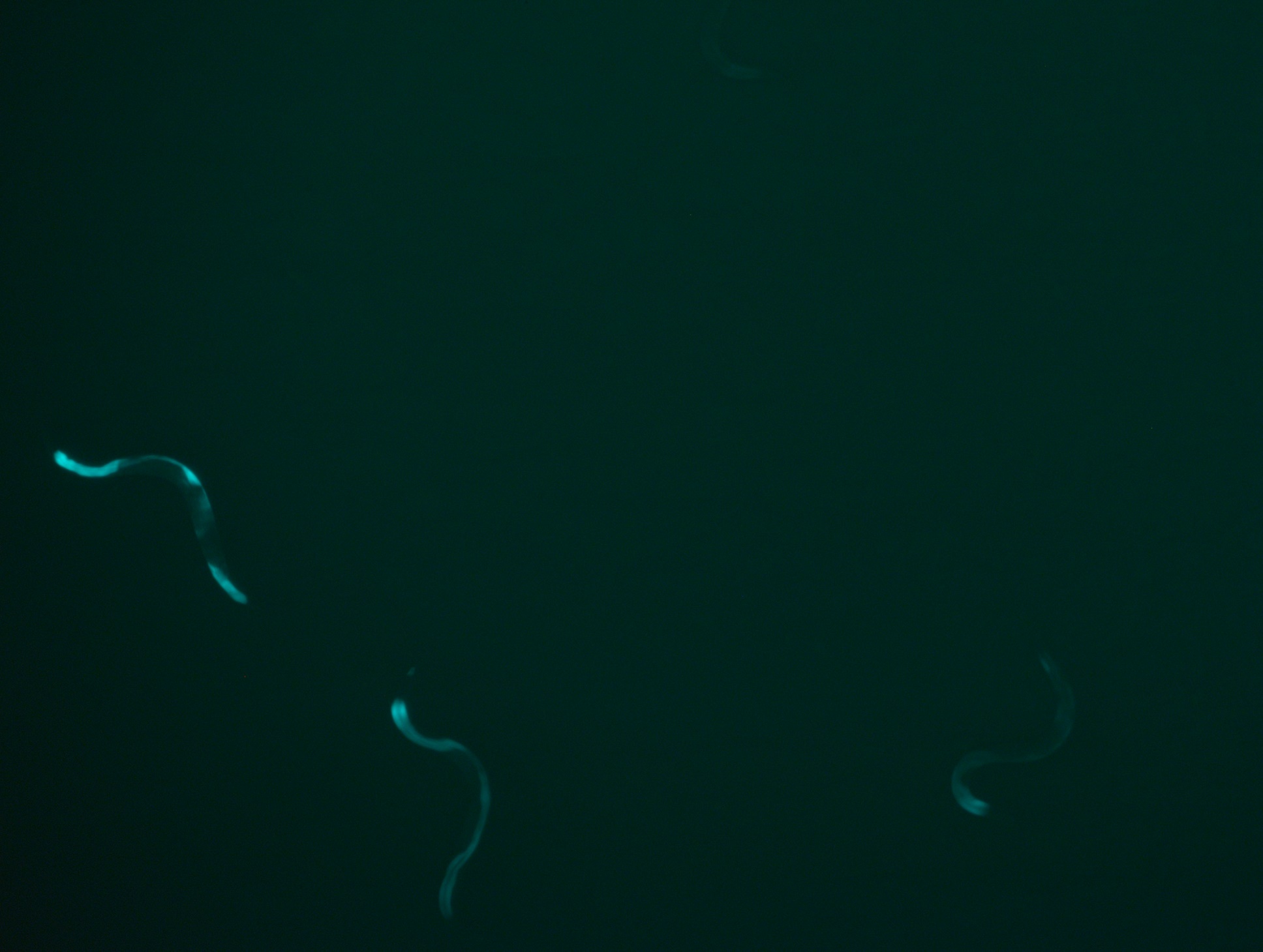 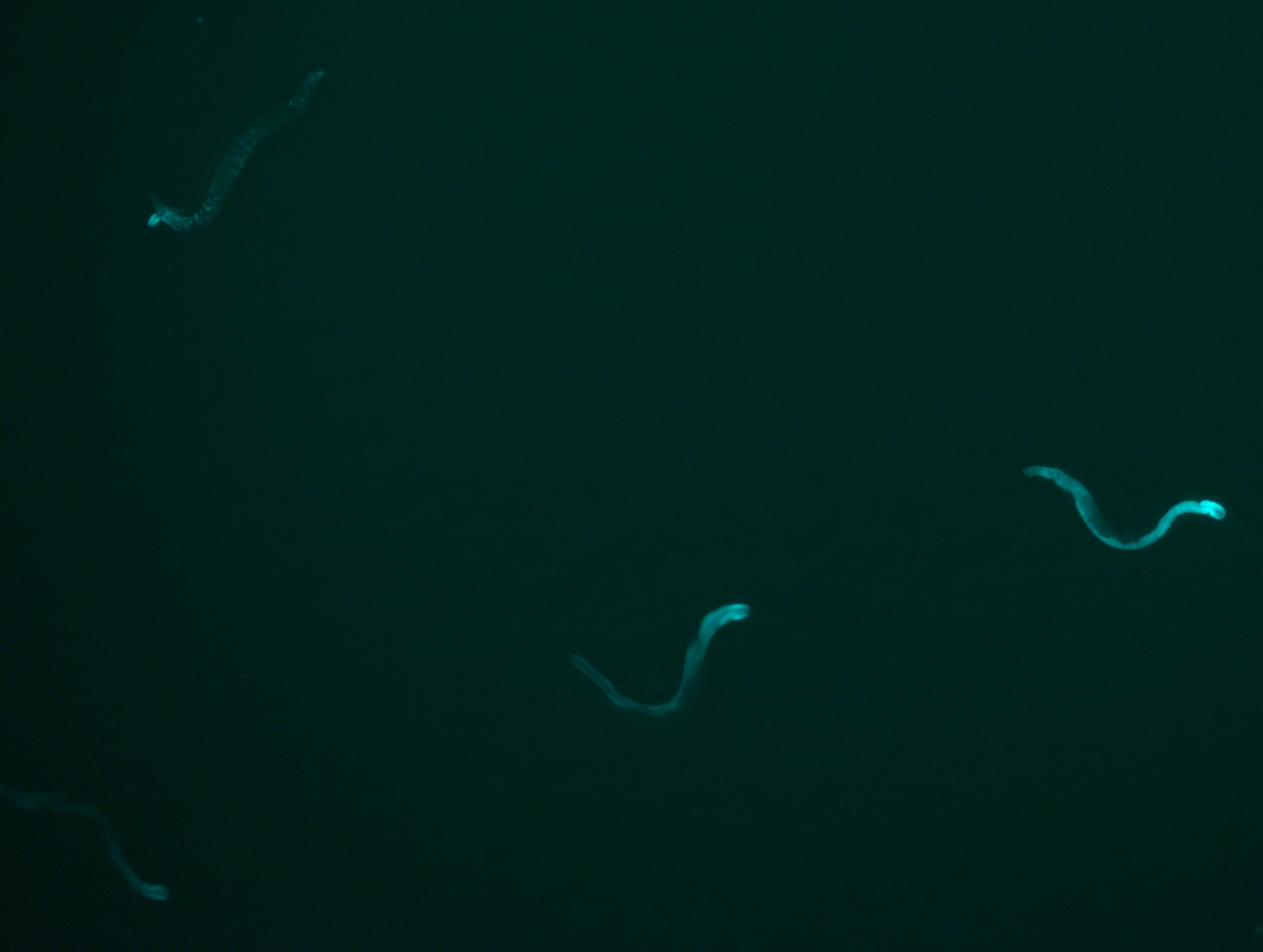 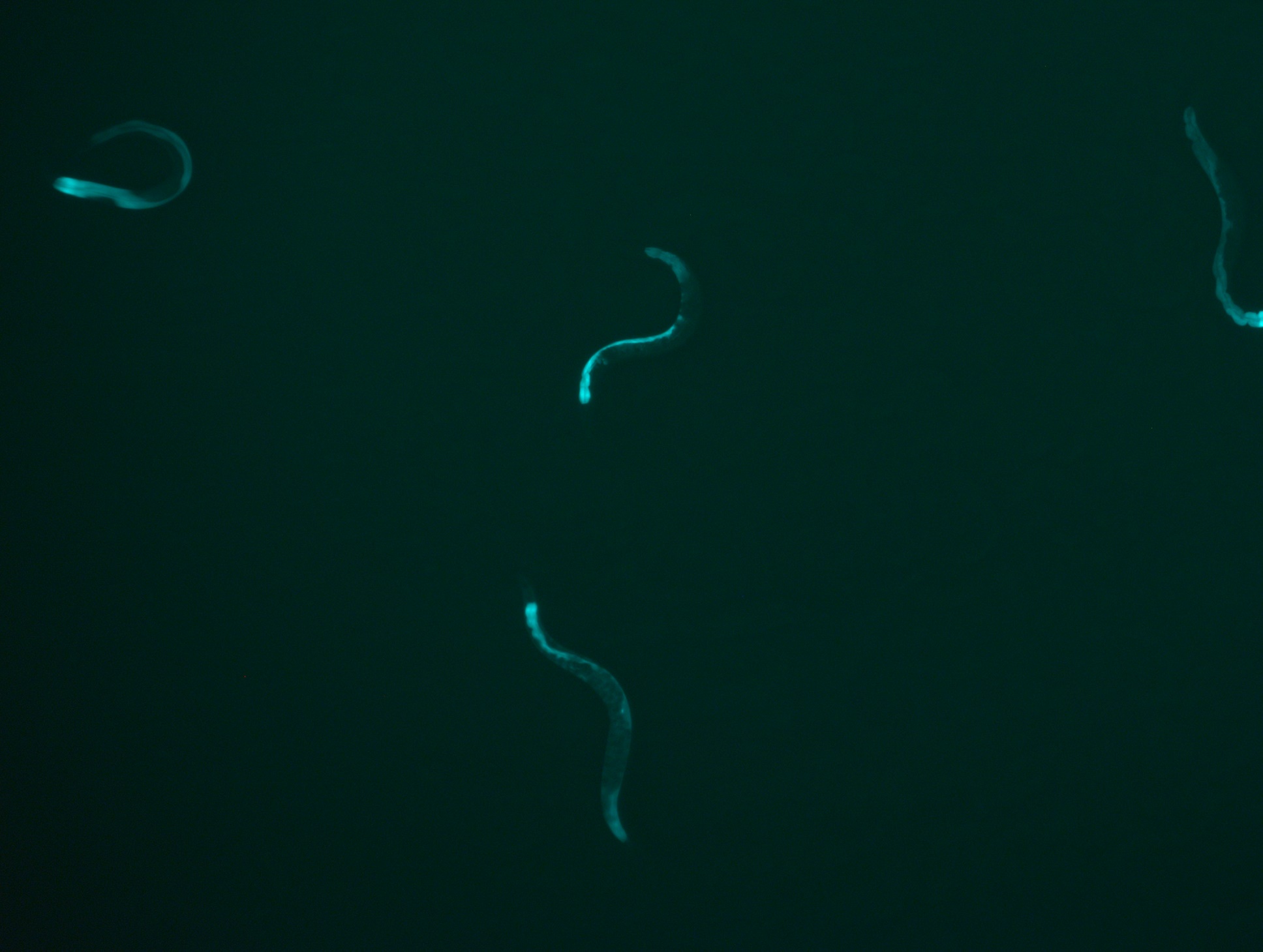 Q’
N’
H’
K’
E’
B’
L4440
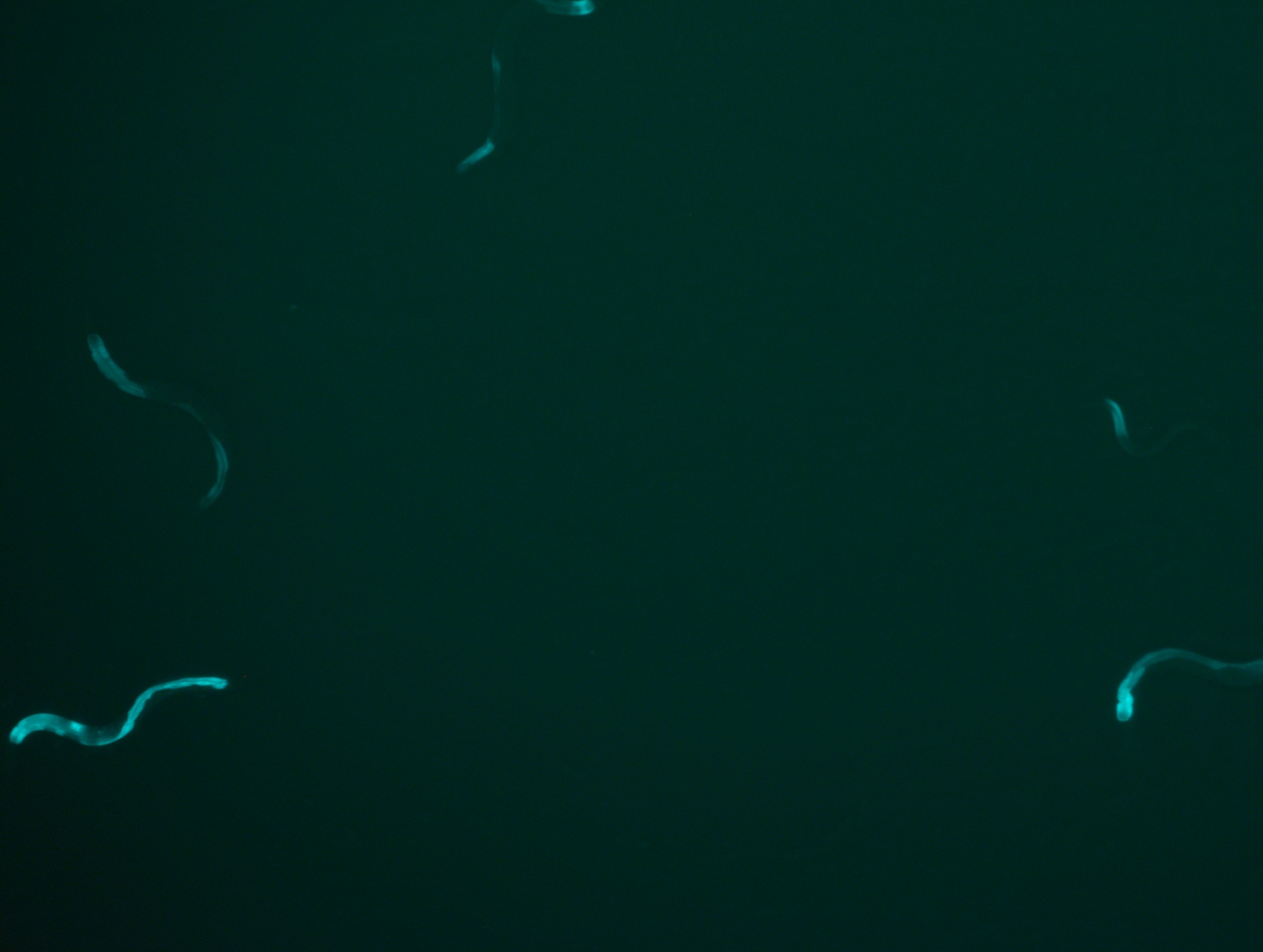 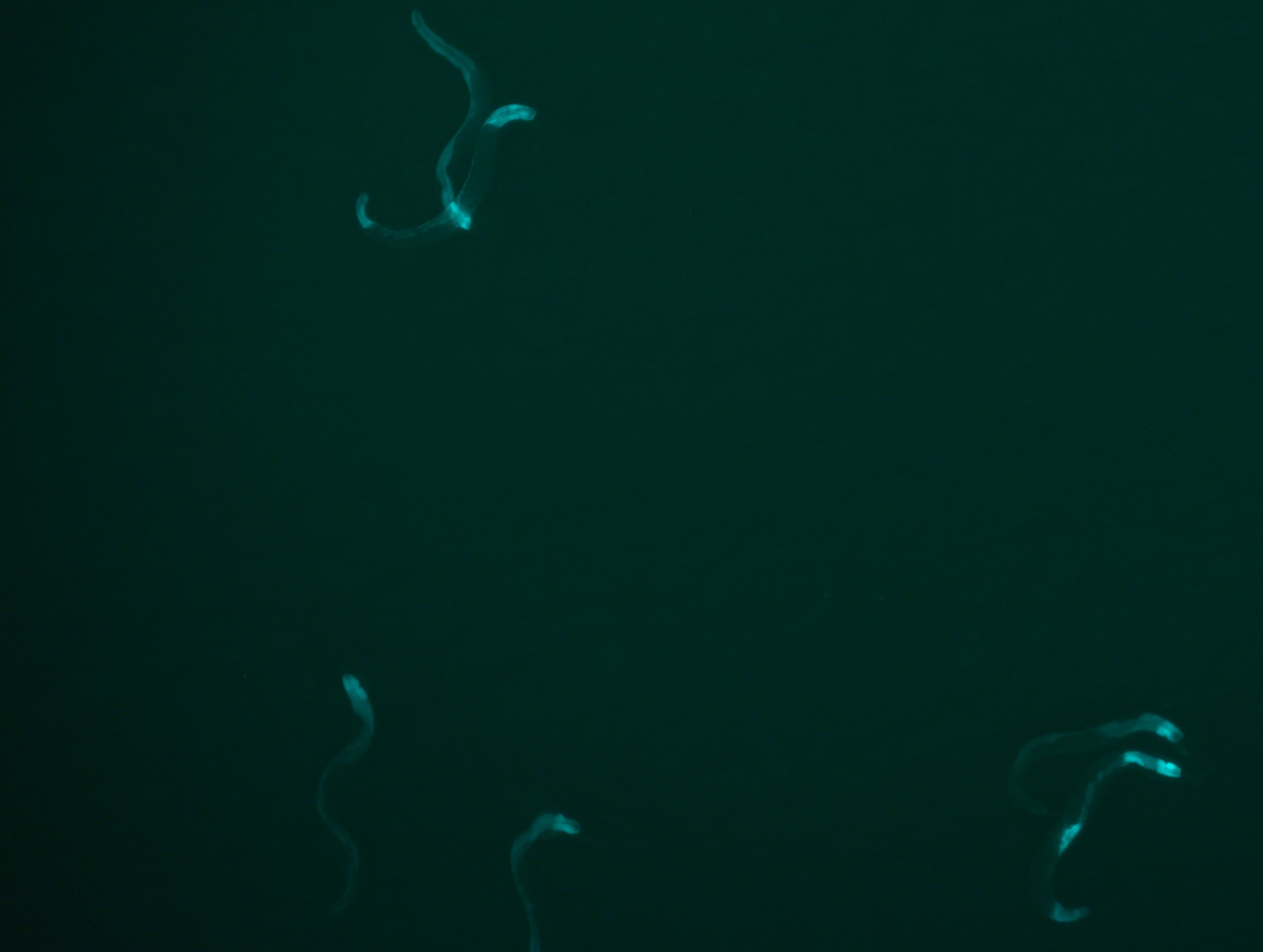 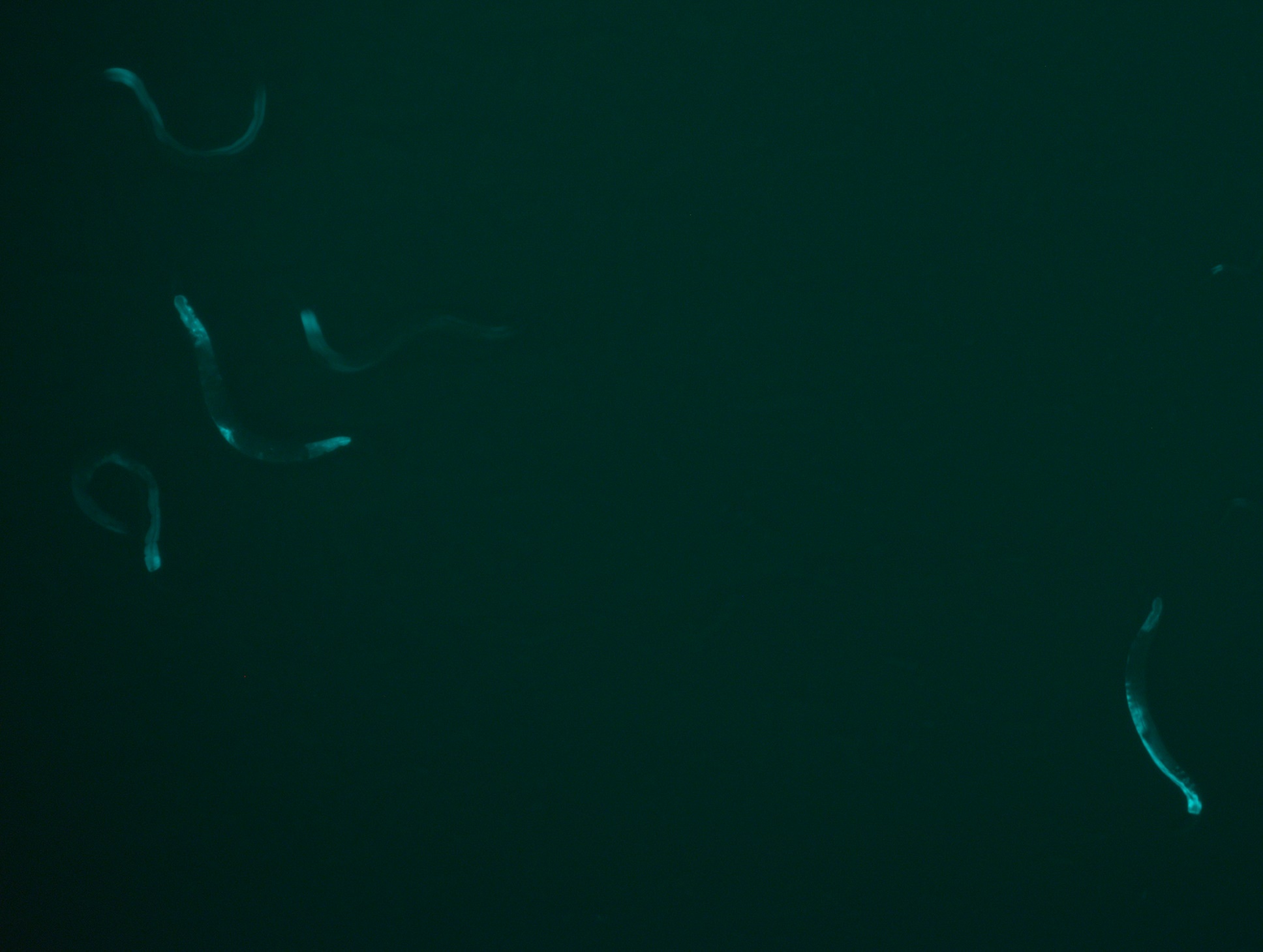 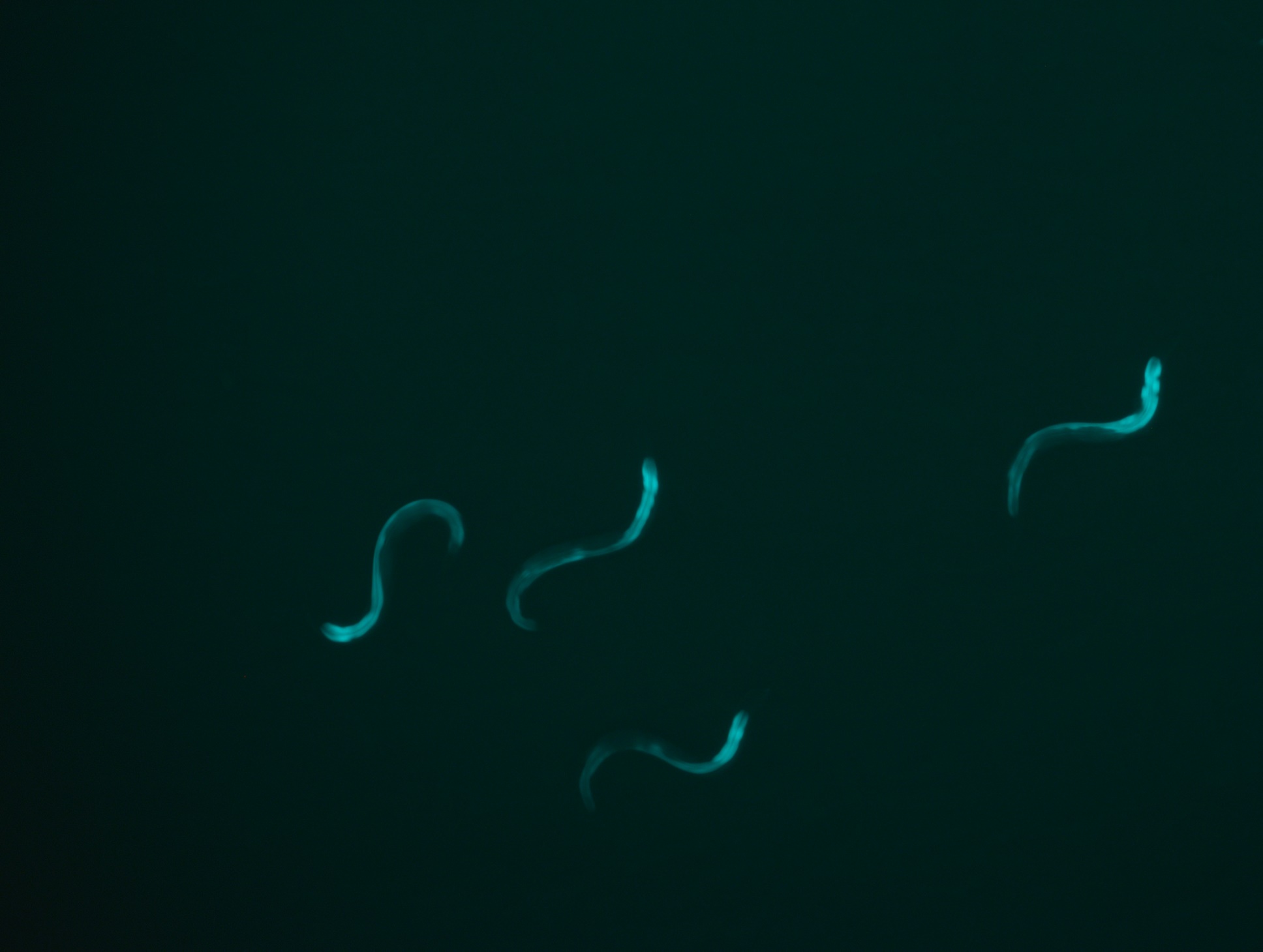 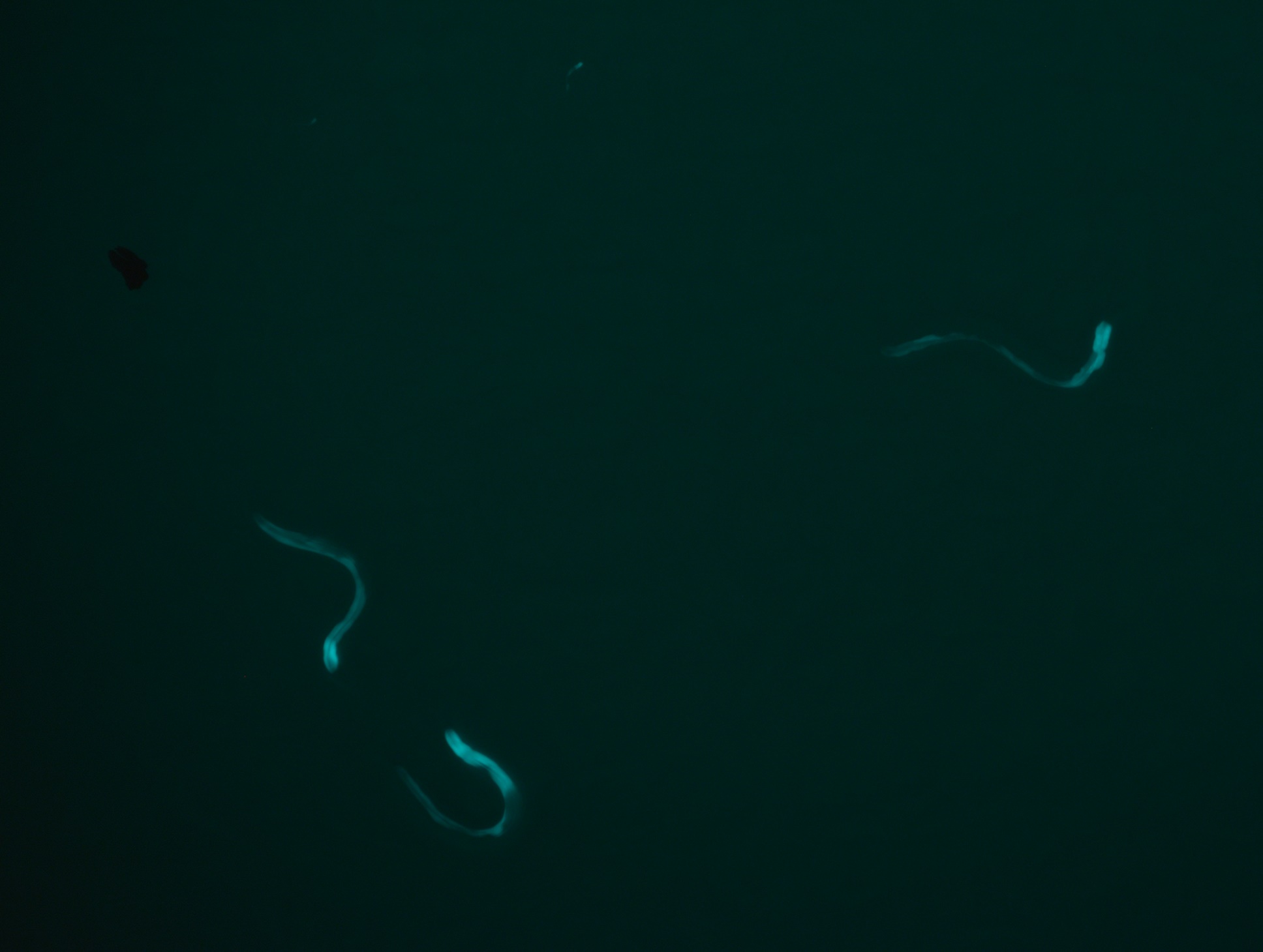 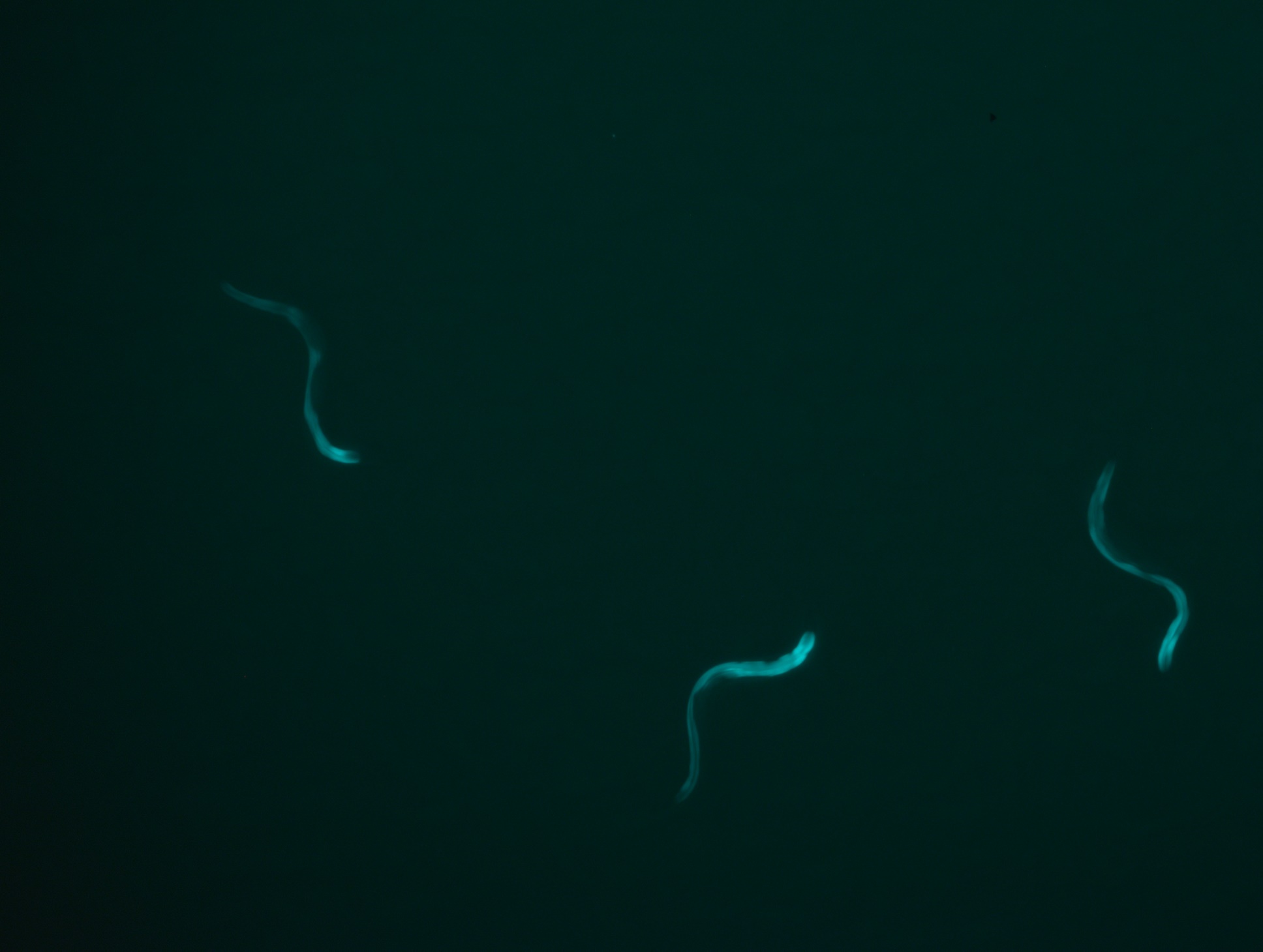 R’
F’
O’
L’
C’
I’
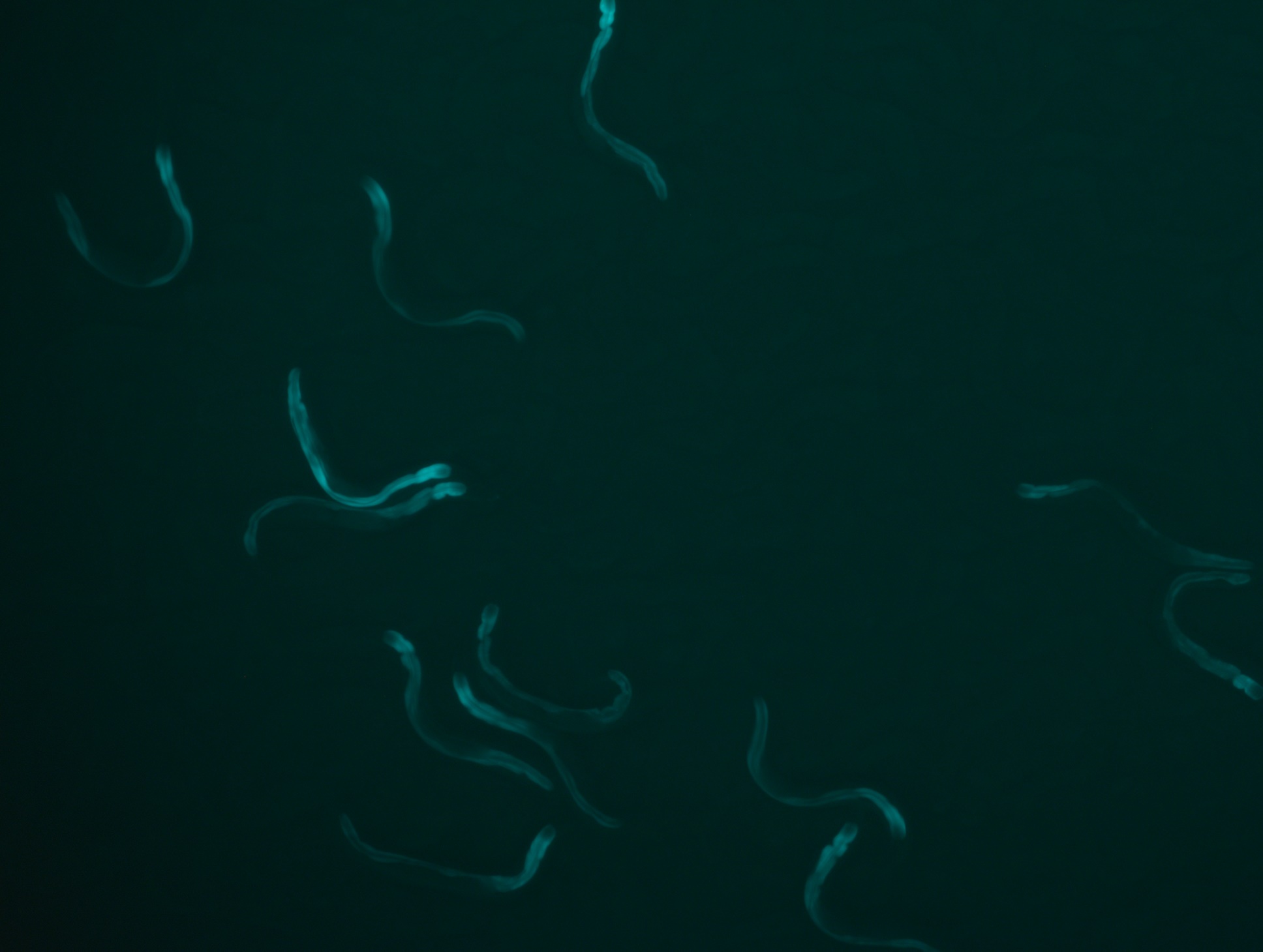 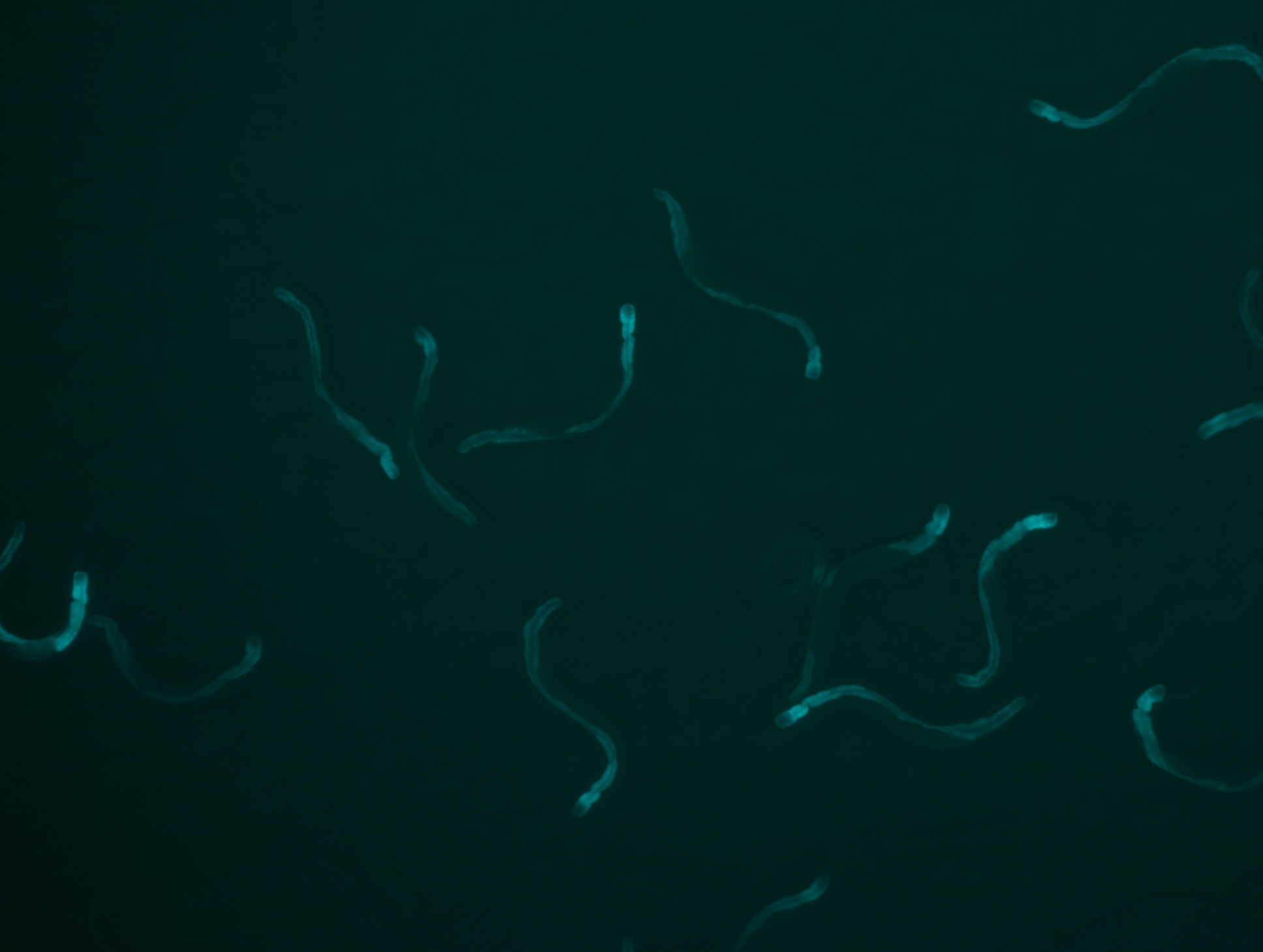 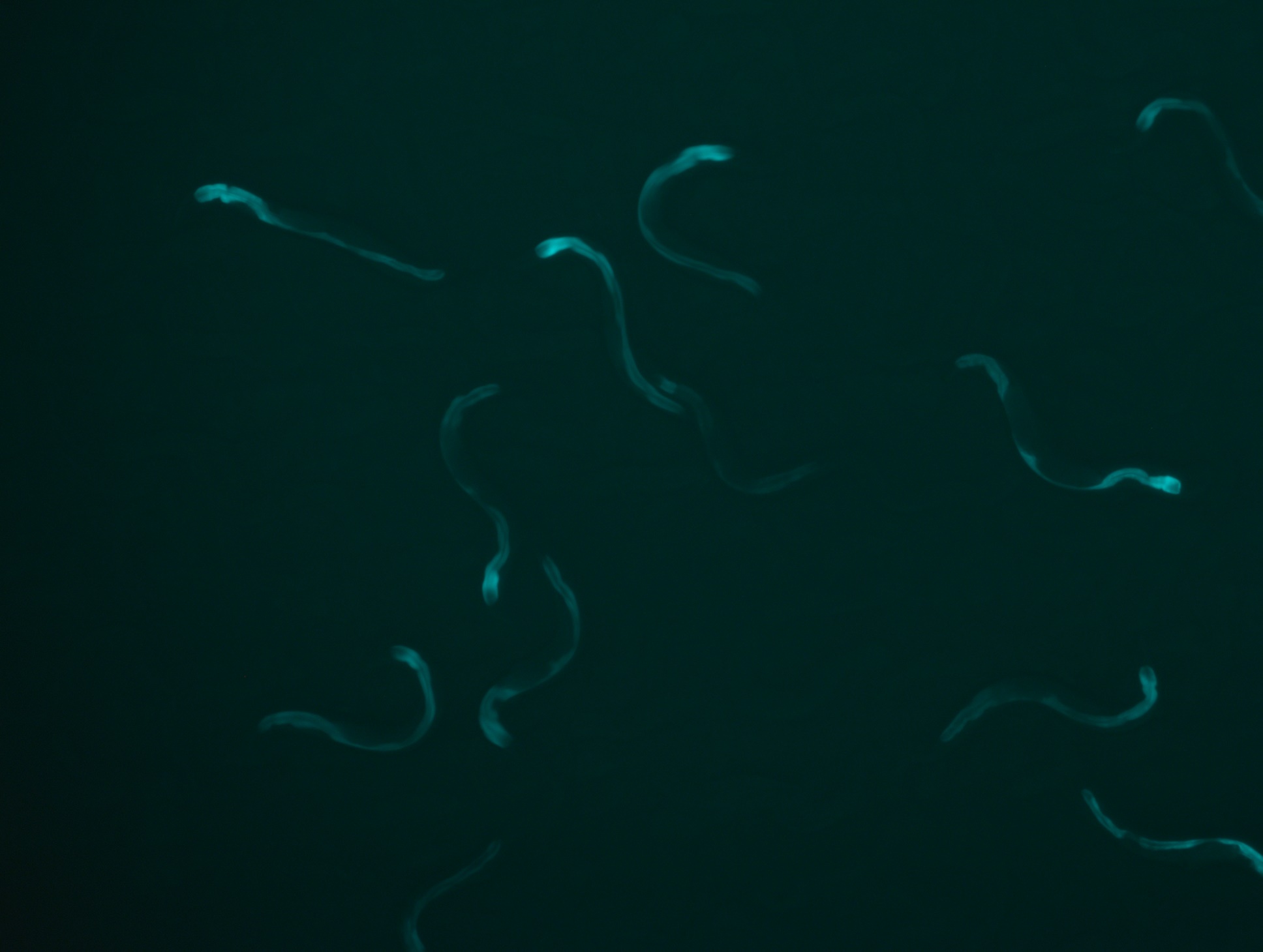 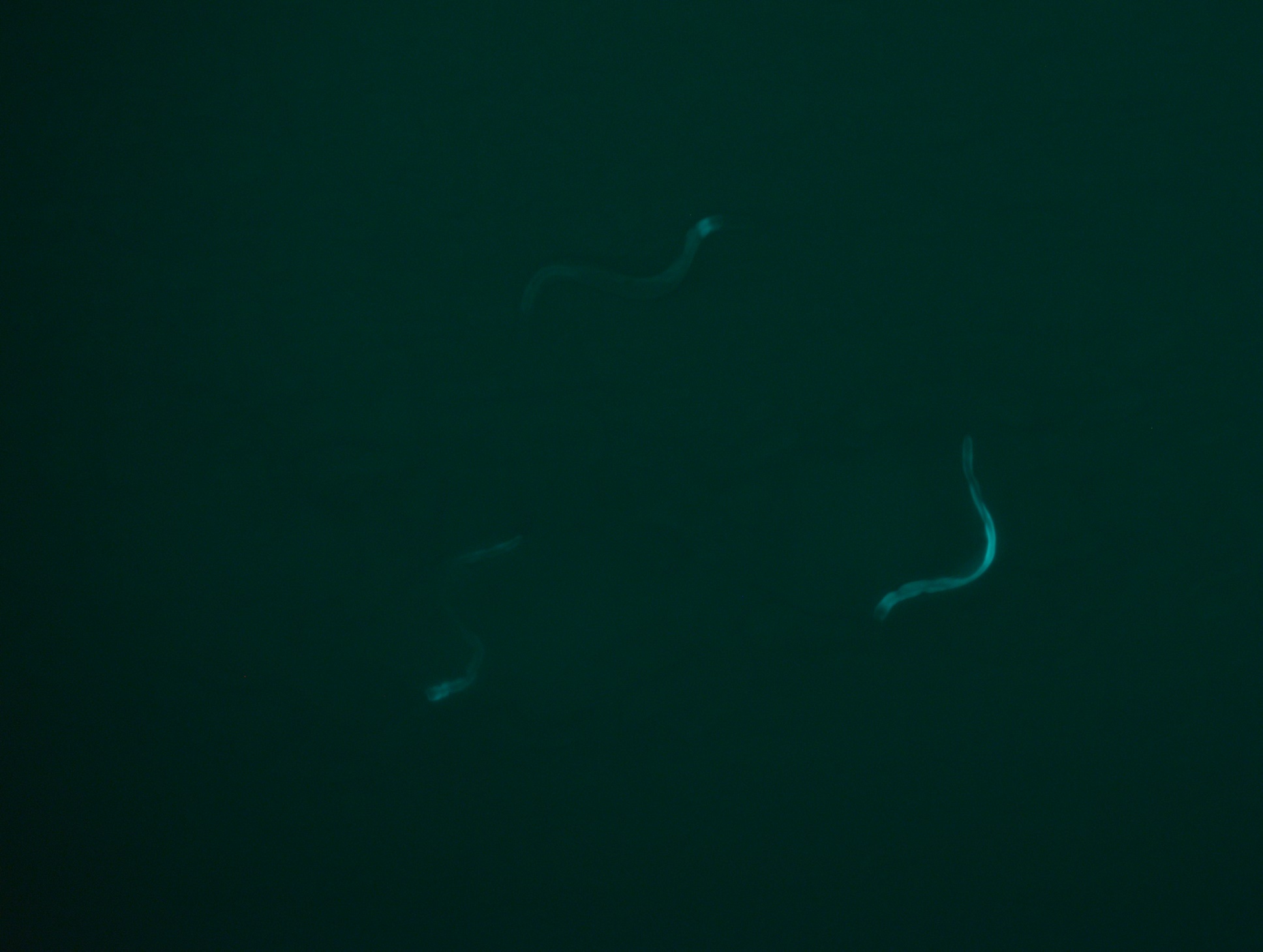 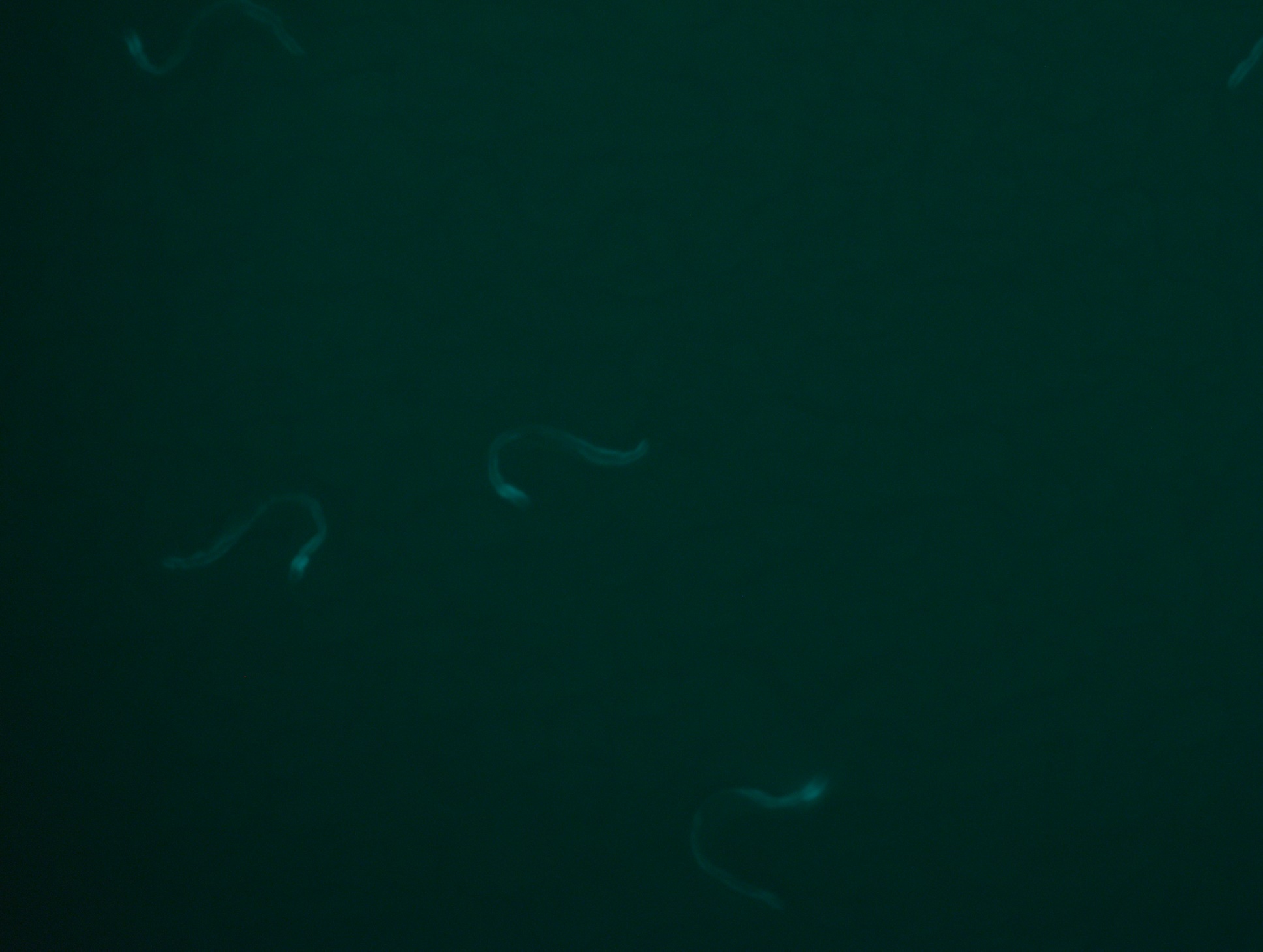 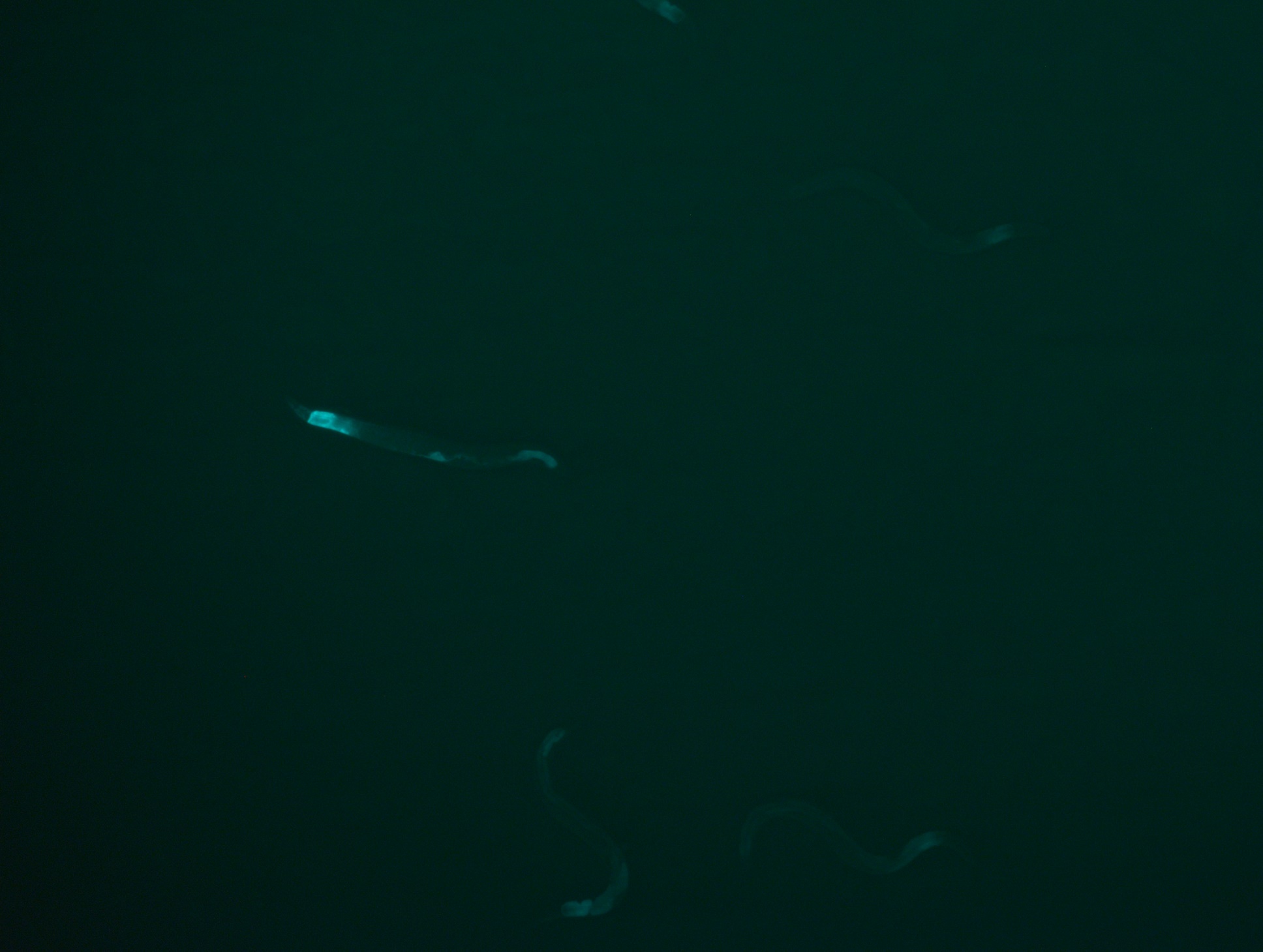 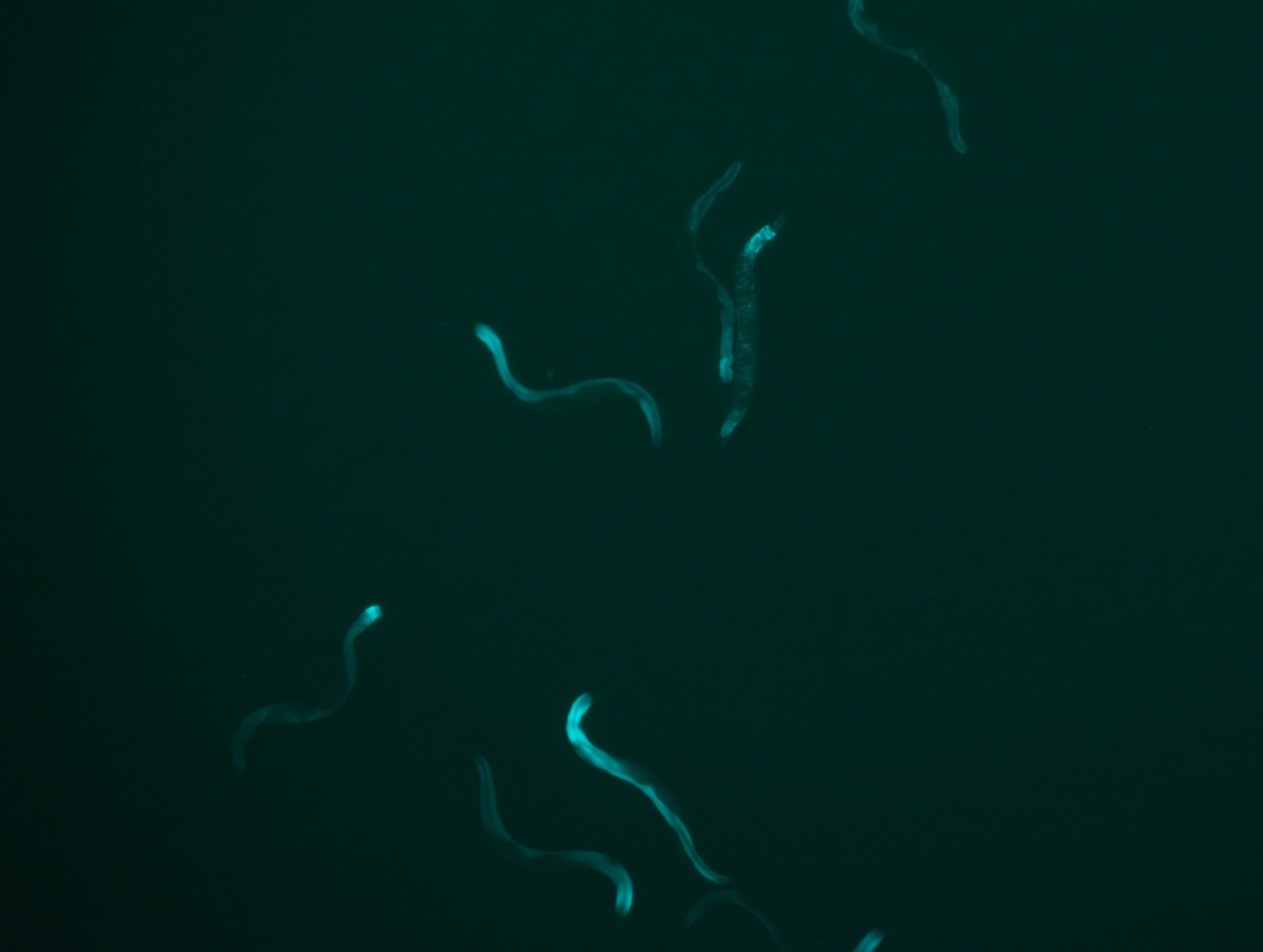 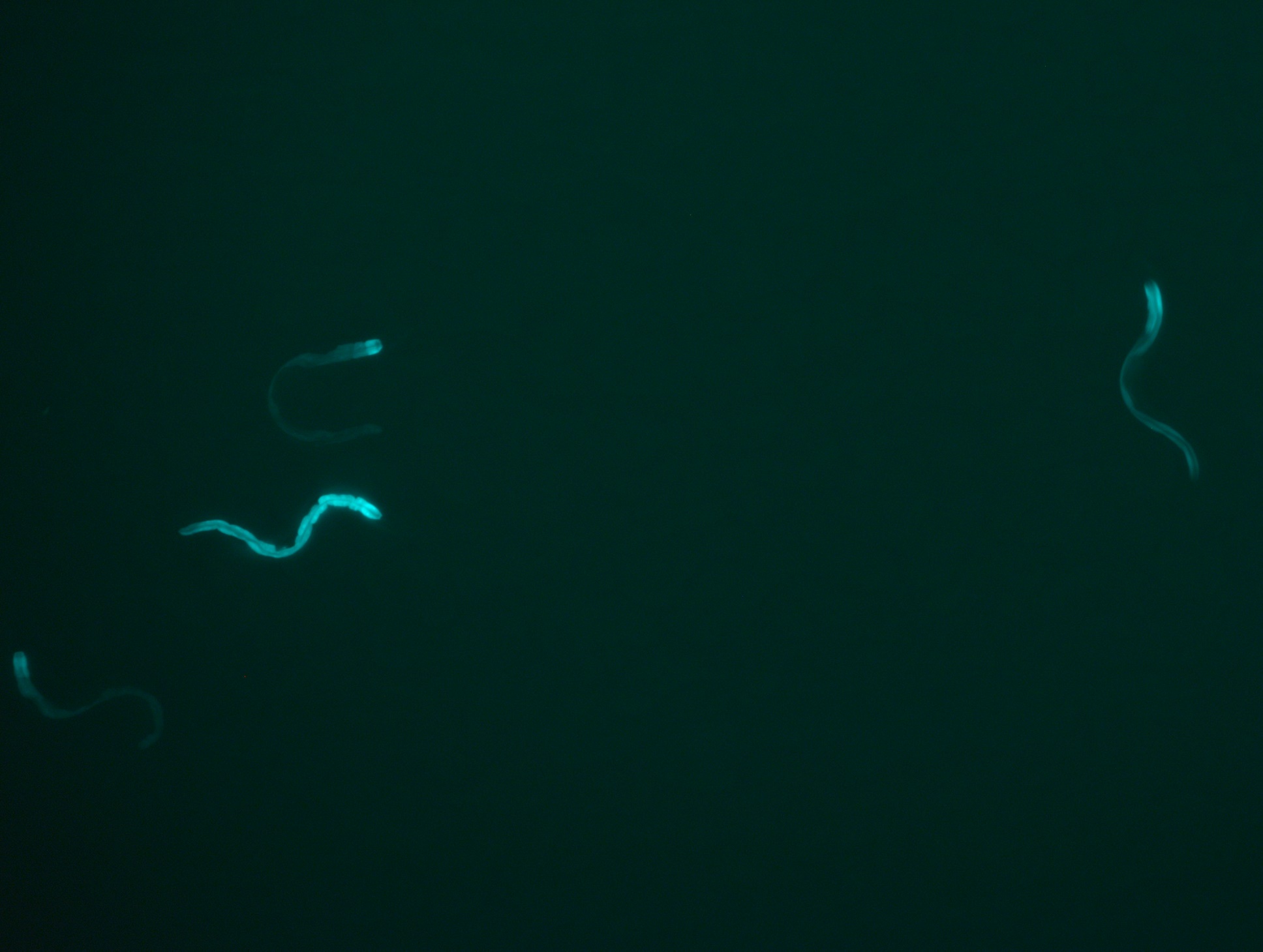 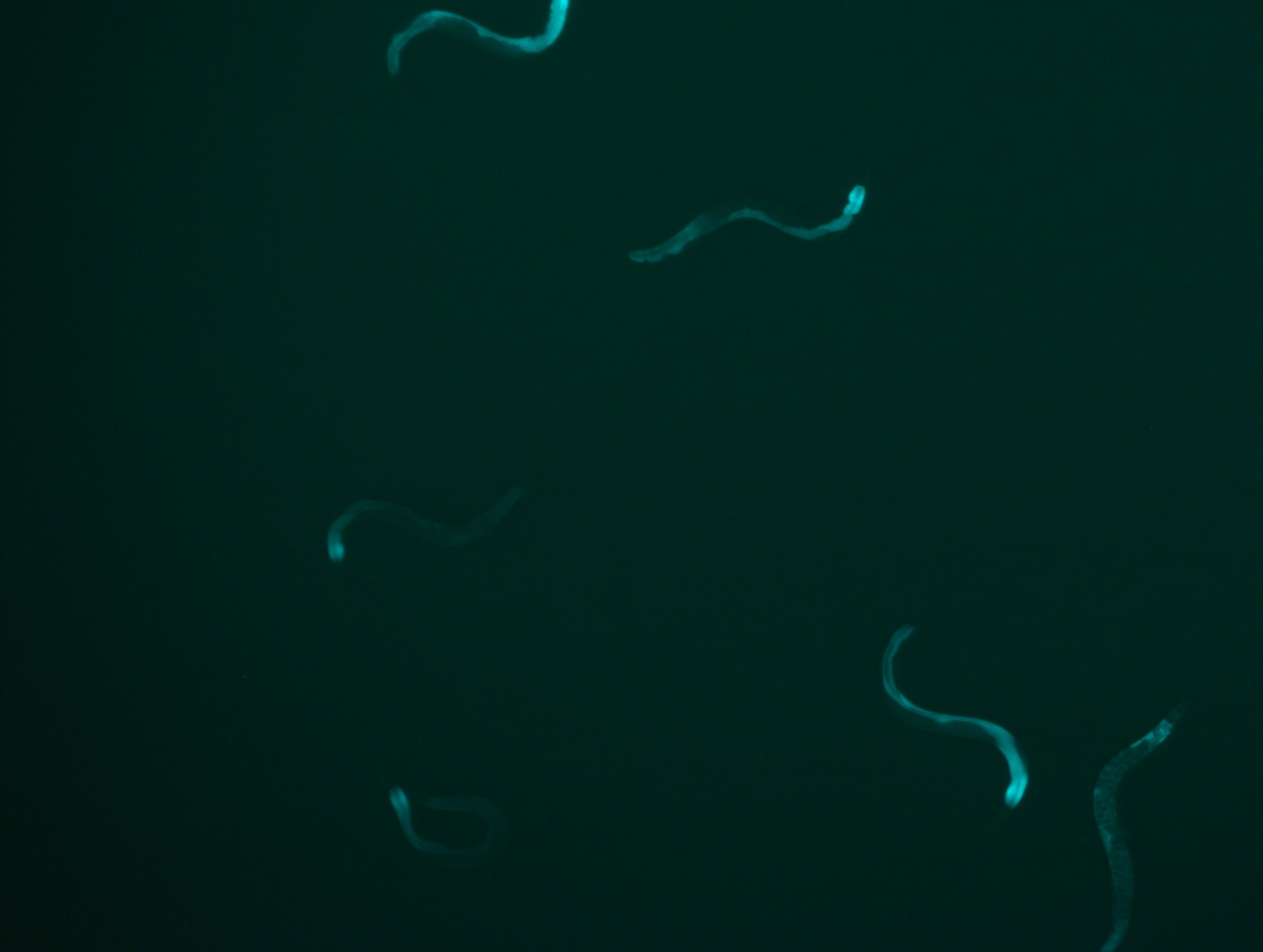 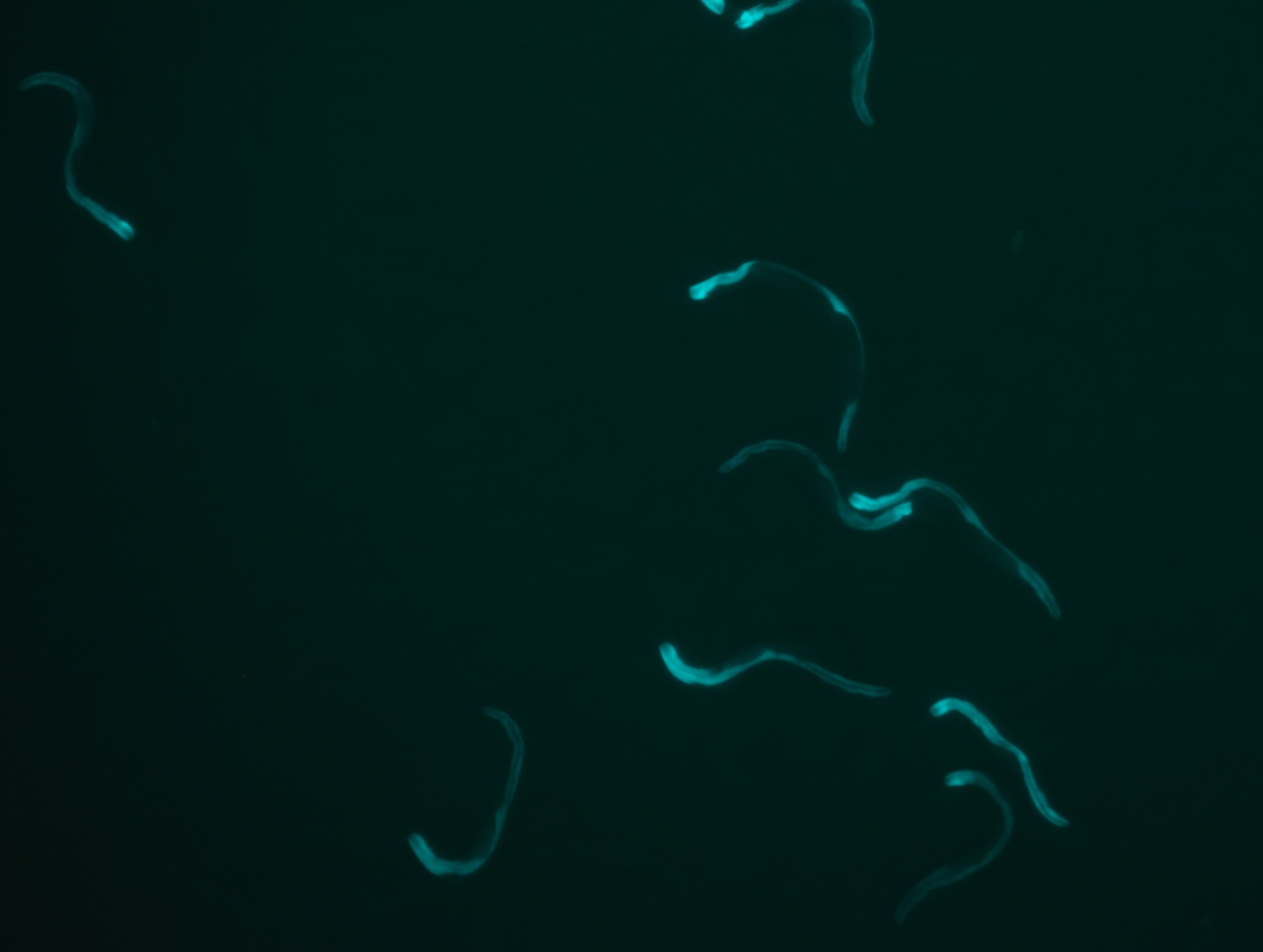 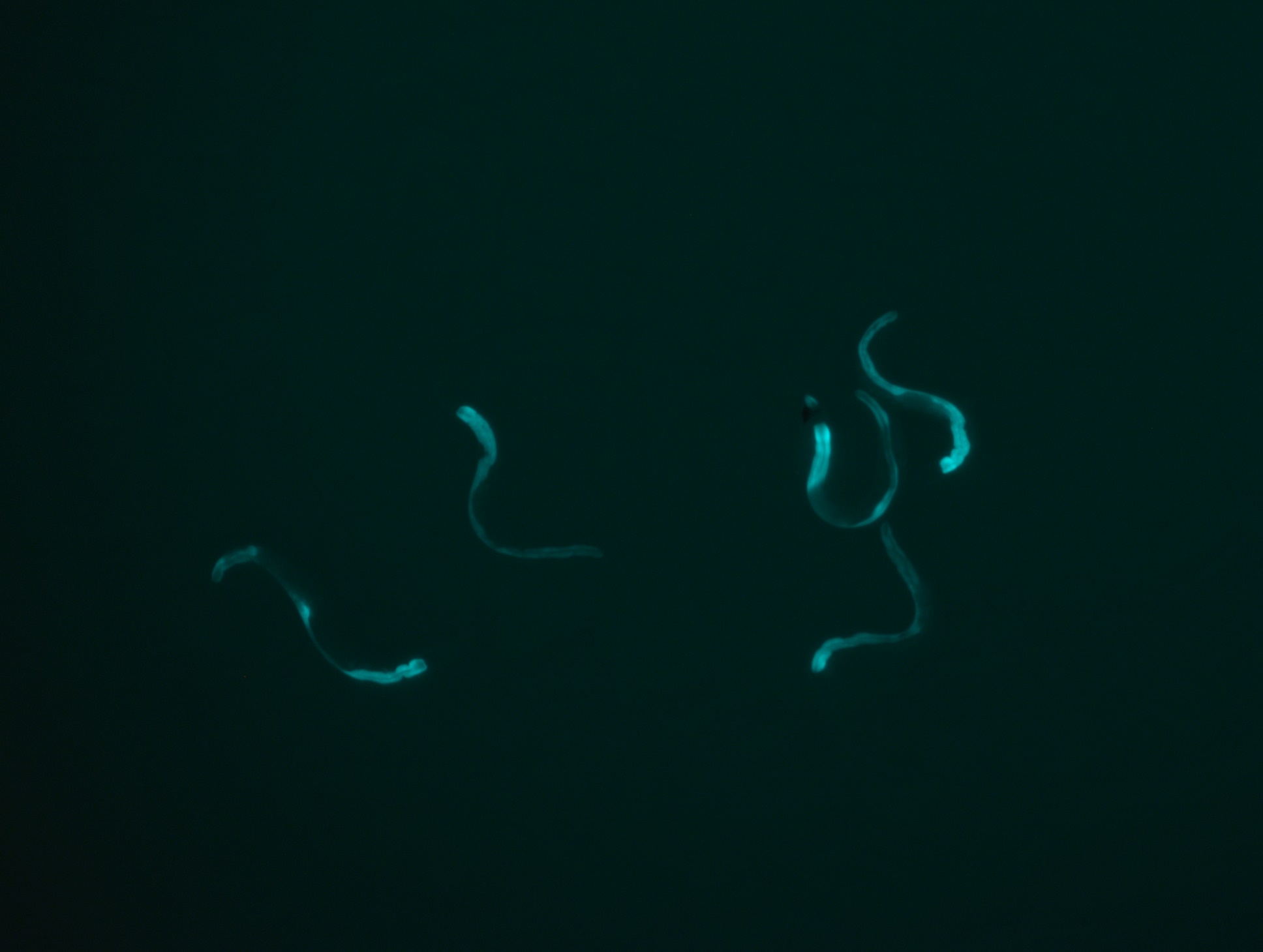 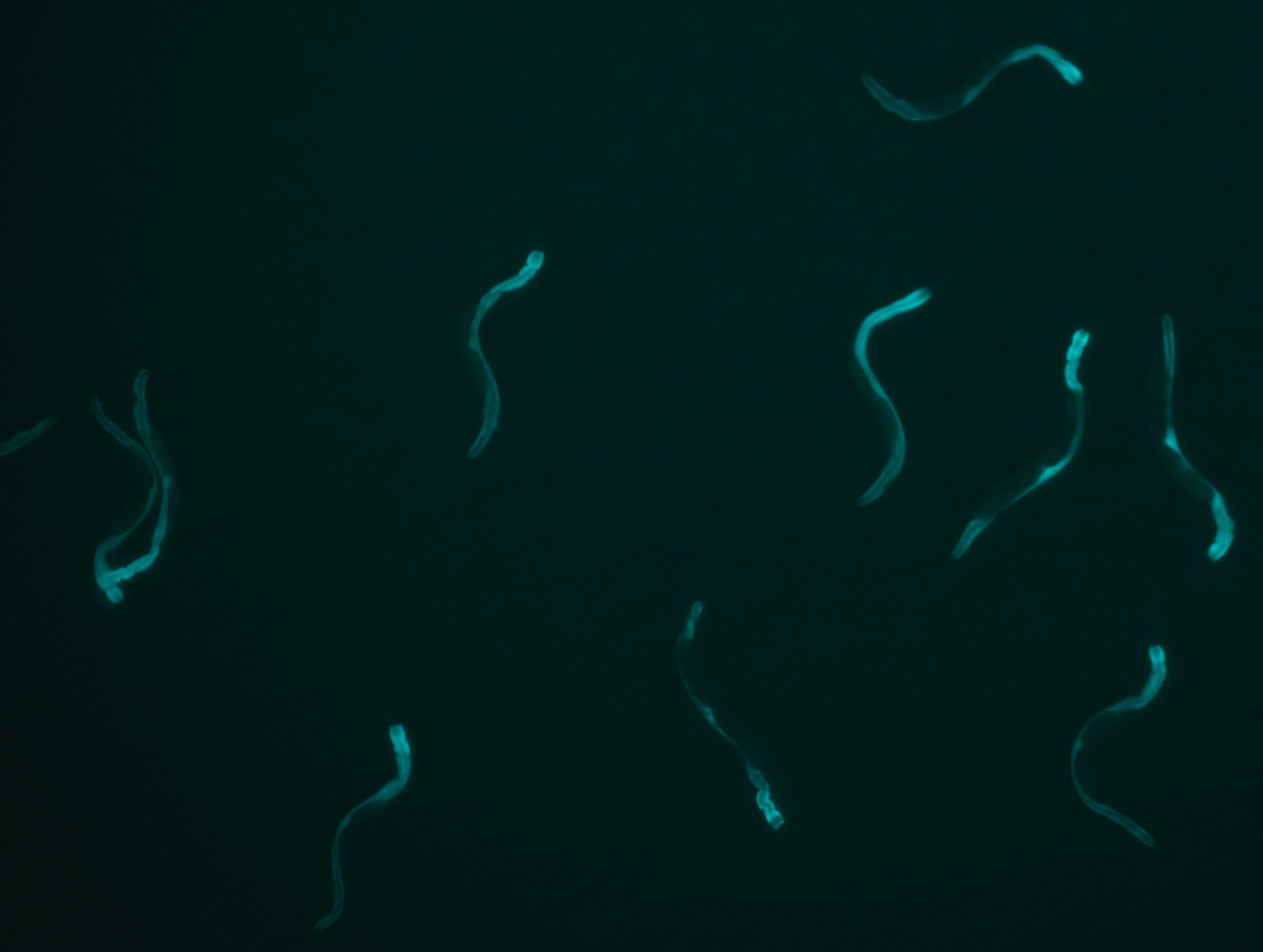 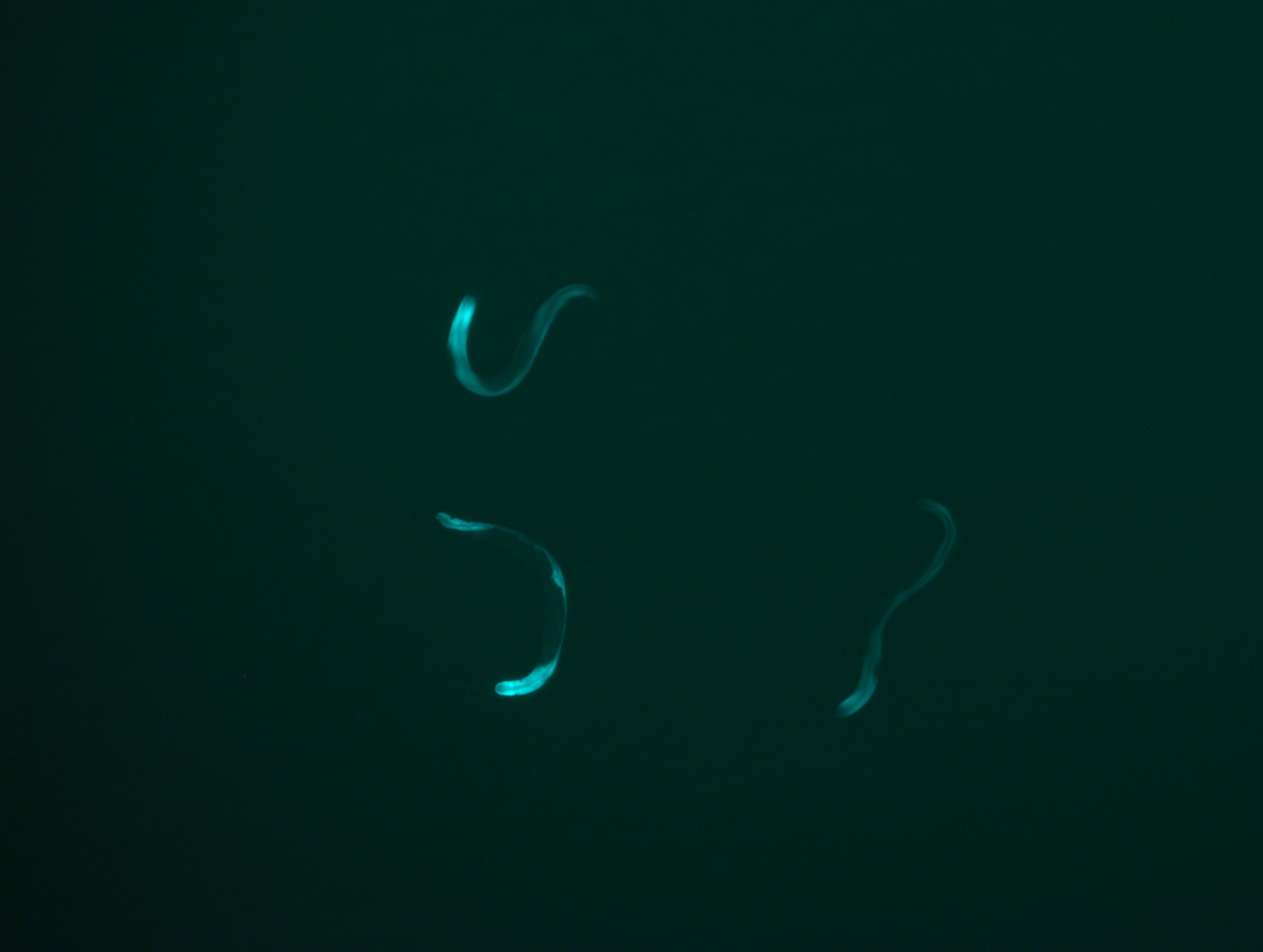 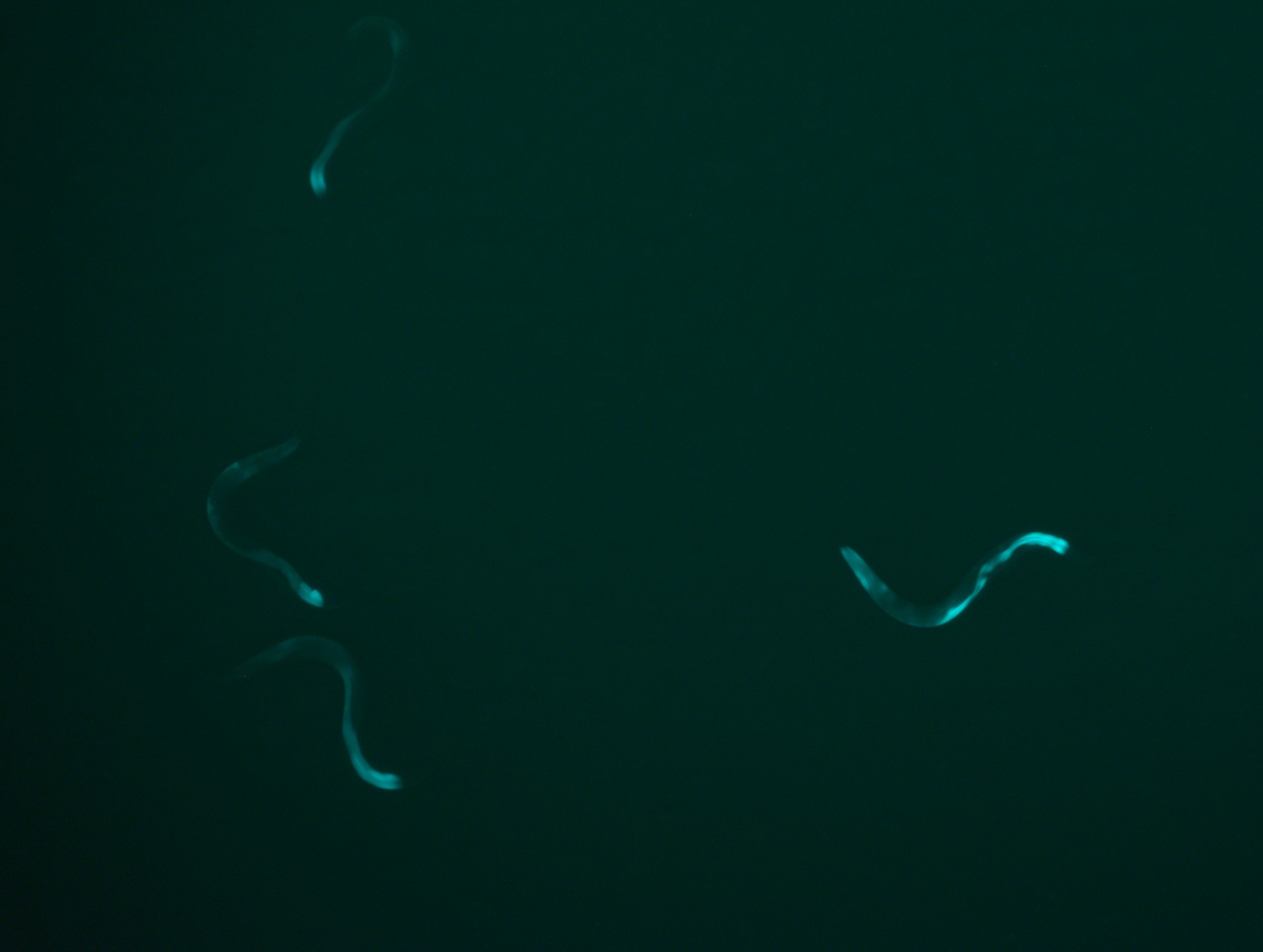 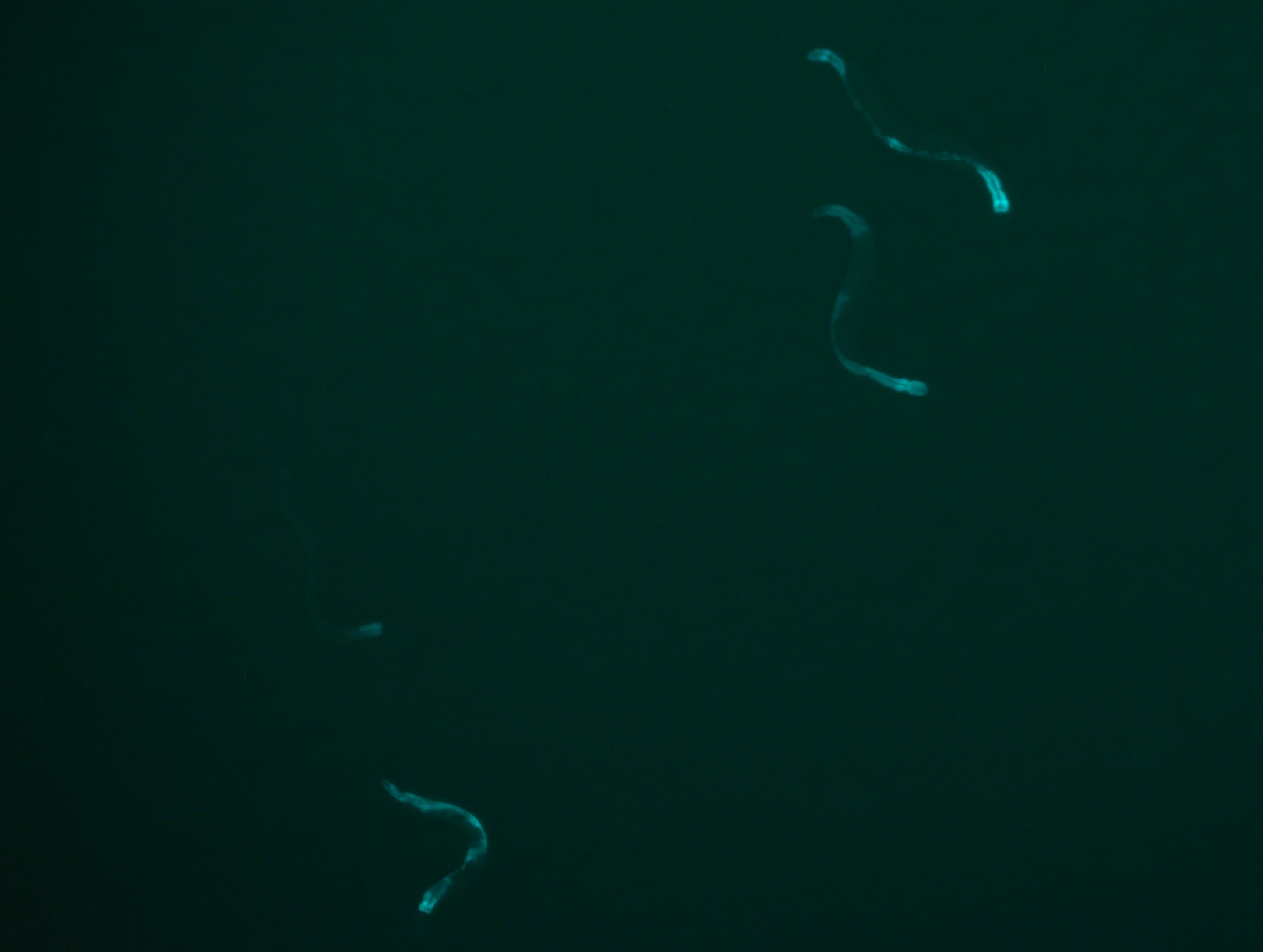 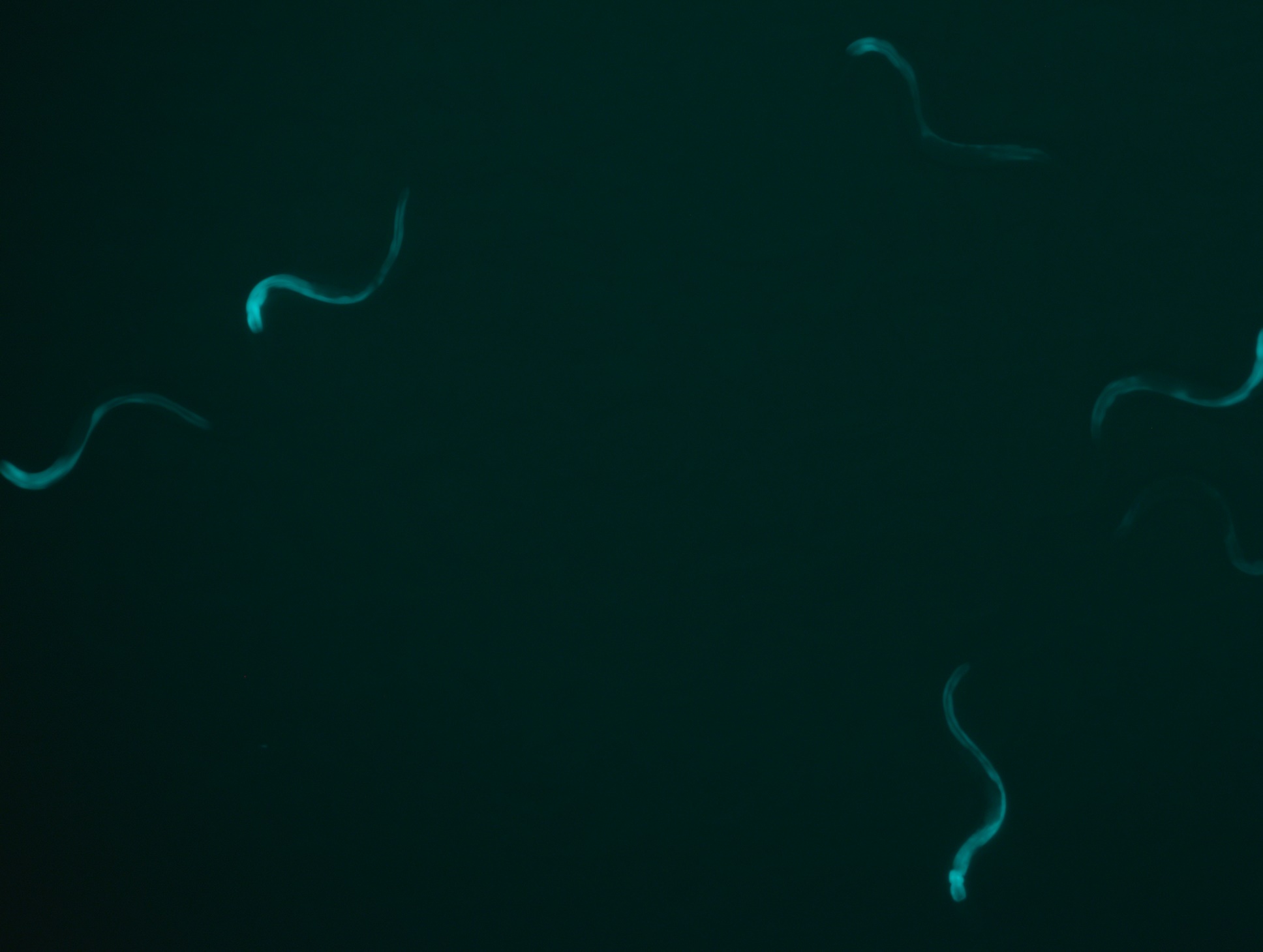 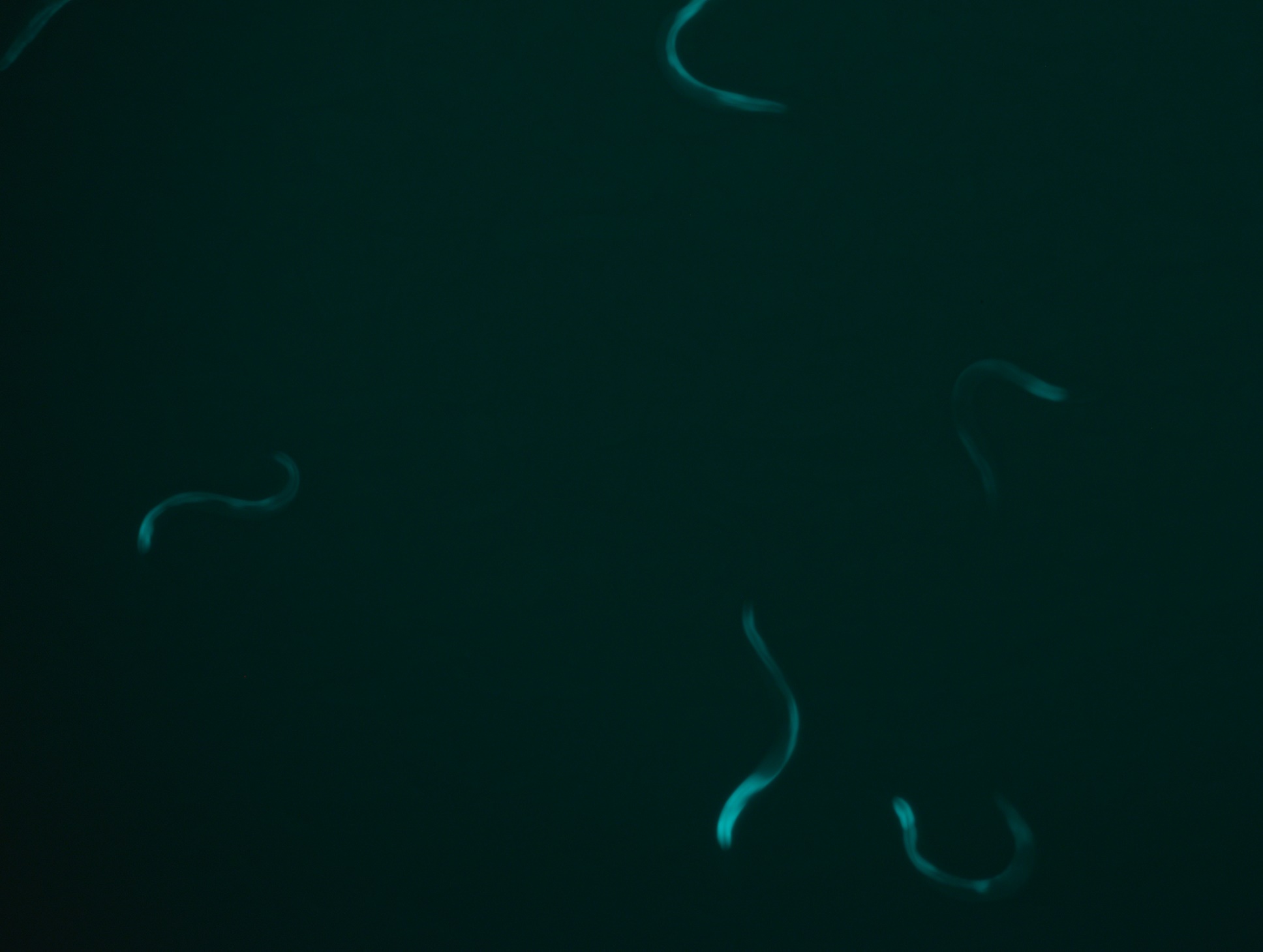 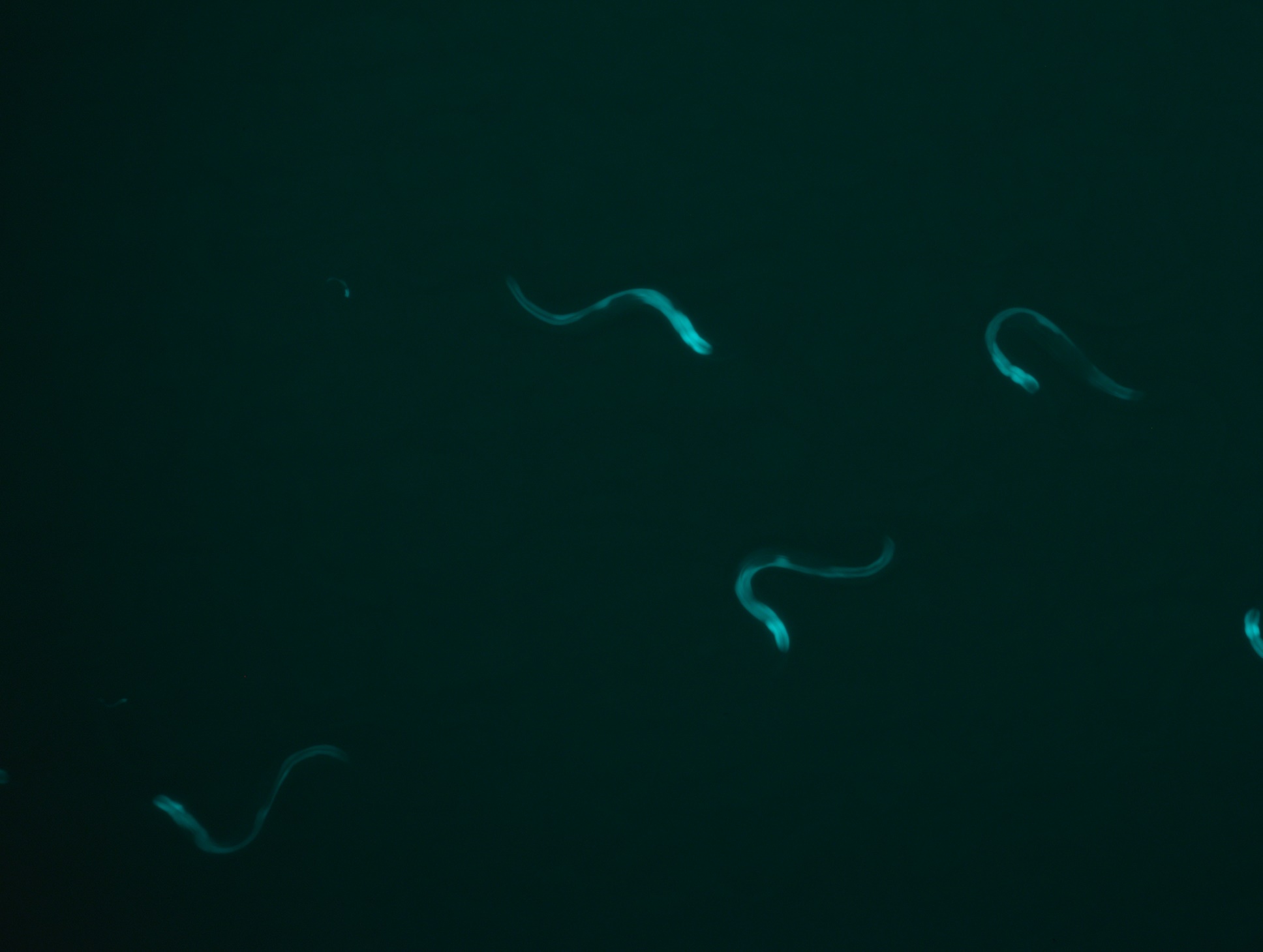 B
A’
D’
P’
J’
G’
M’
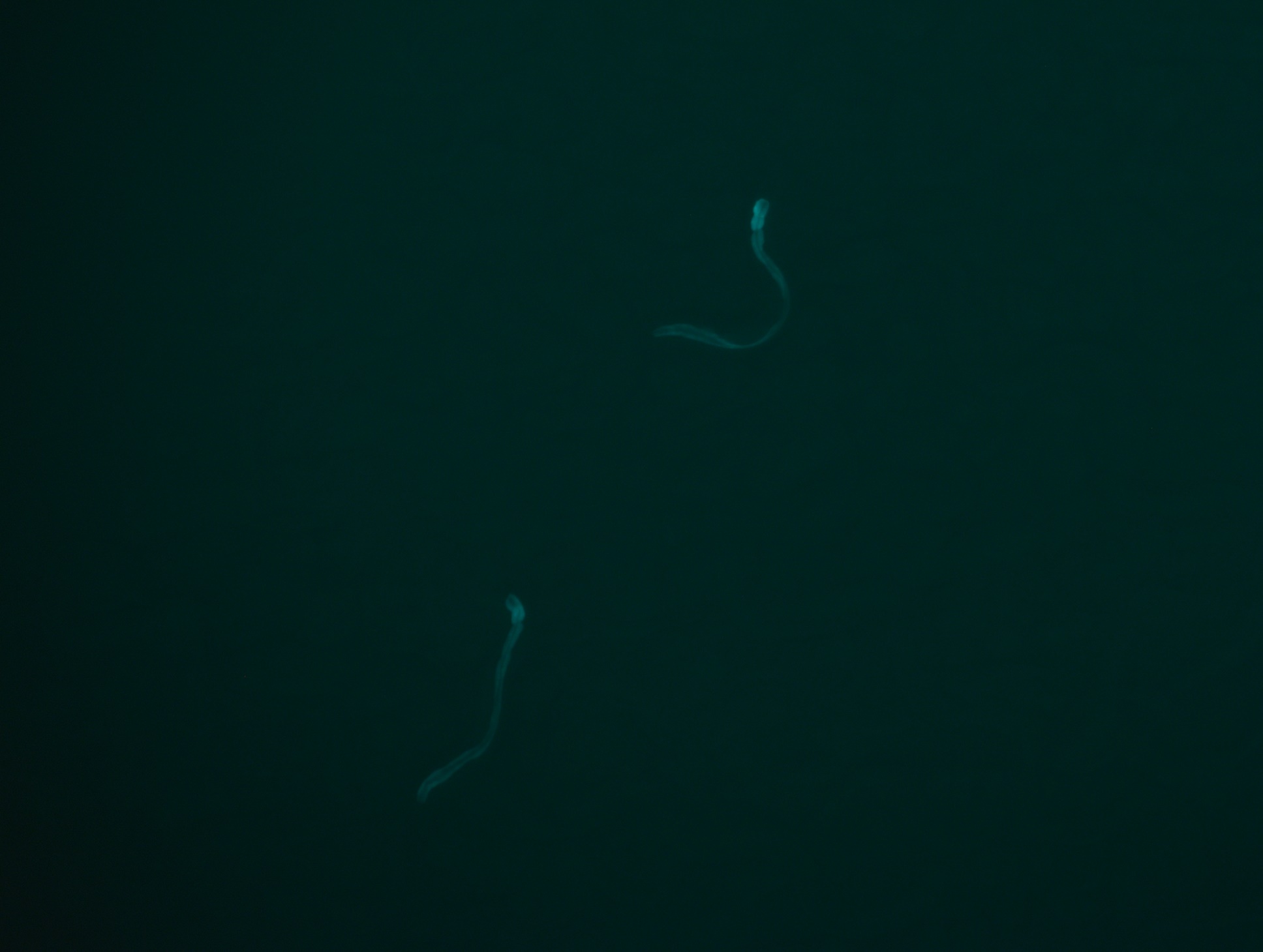 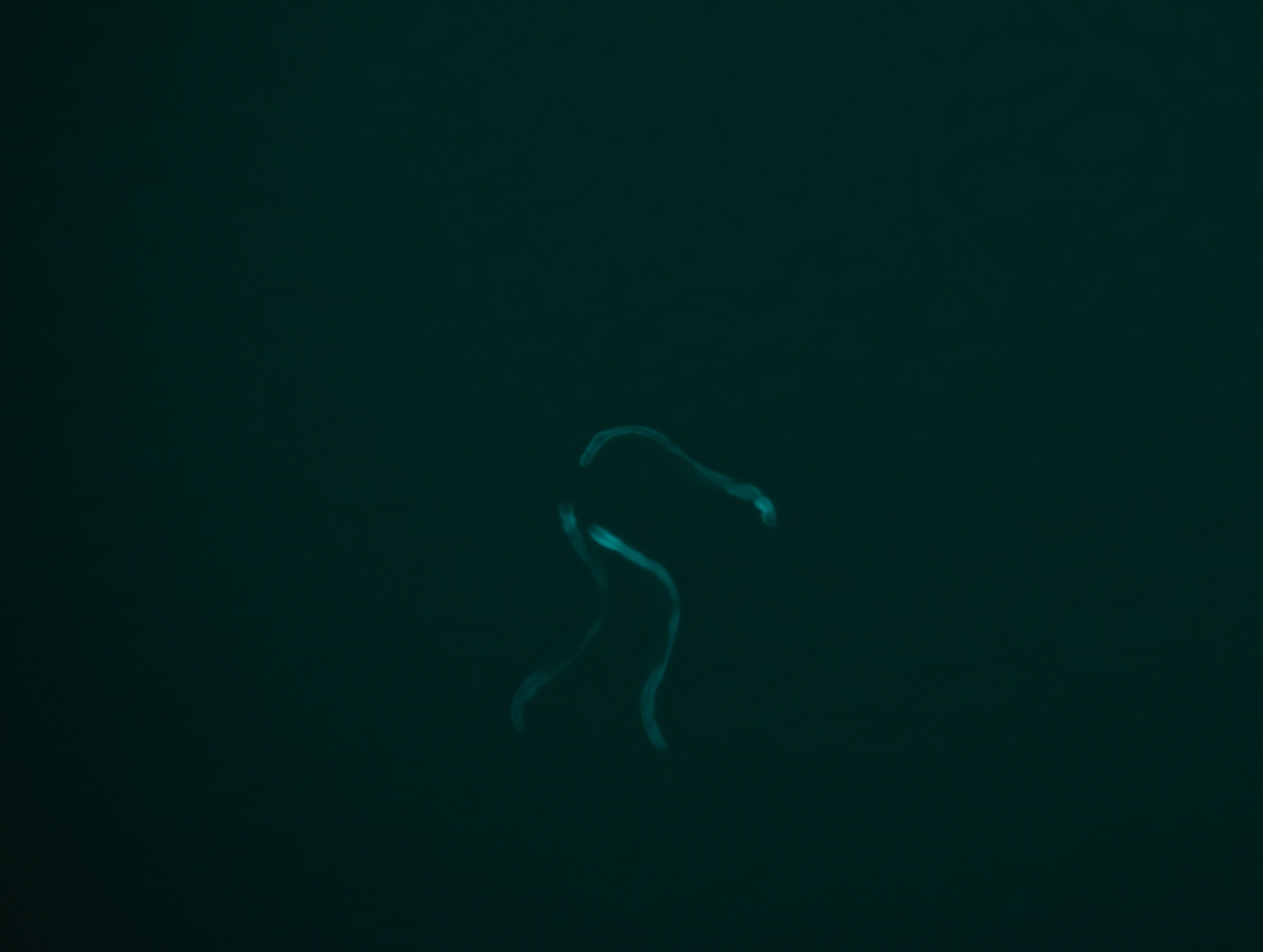 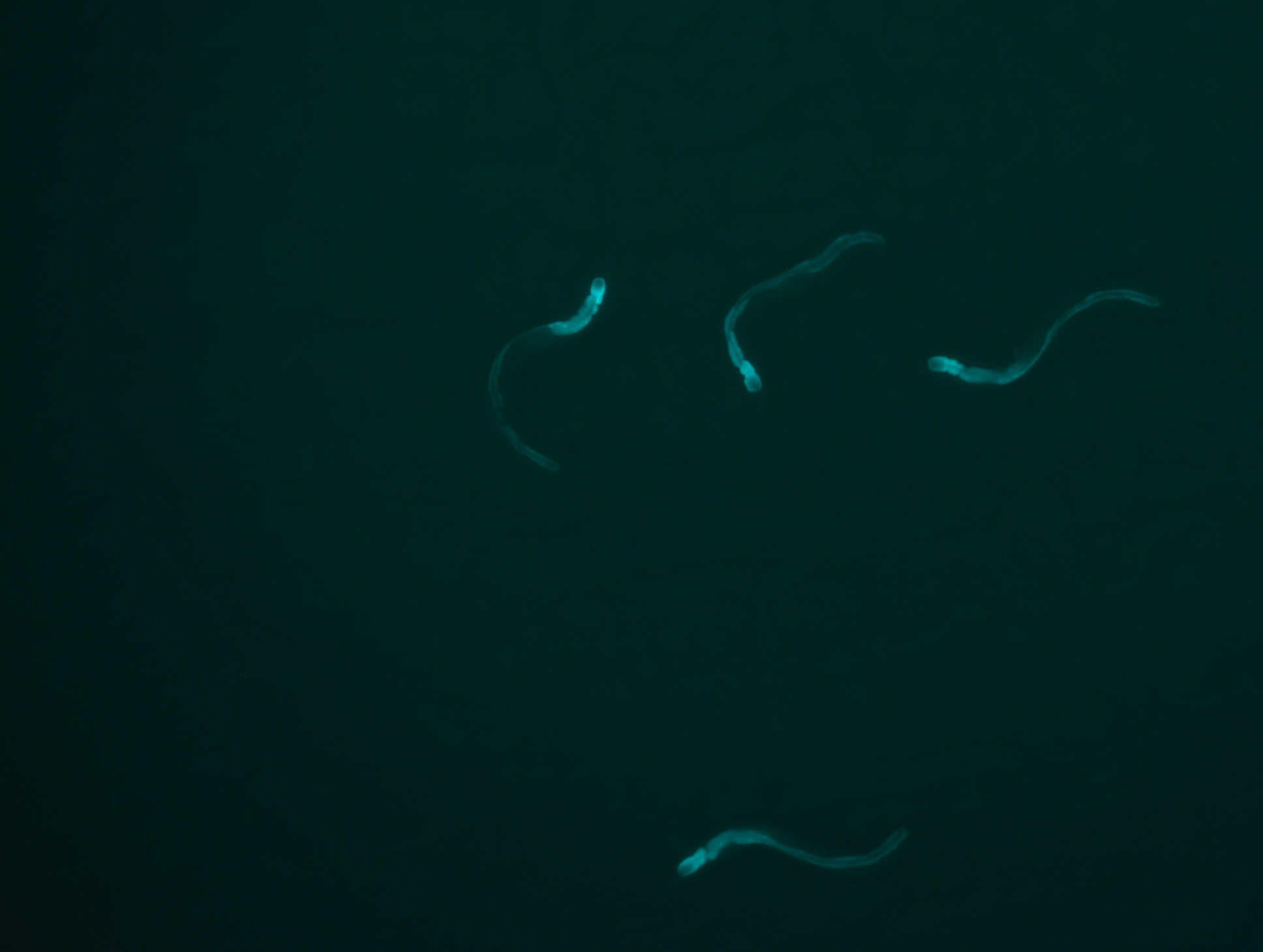 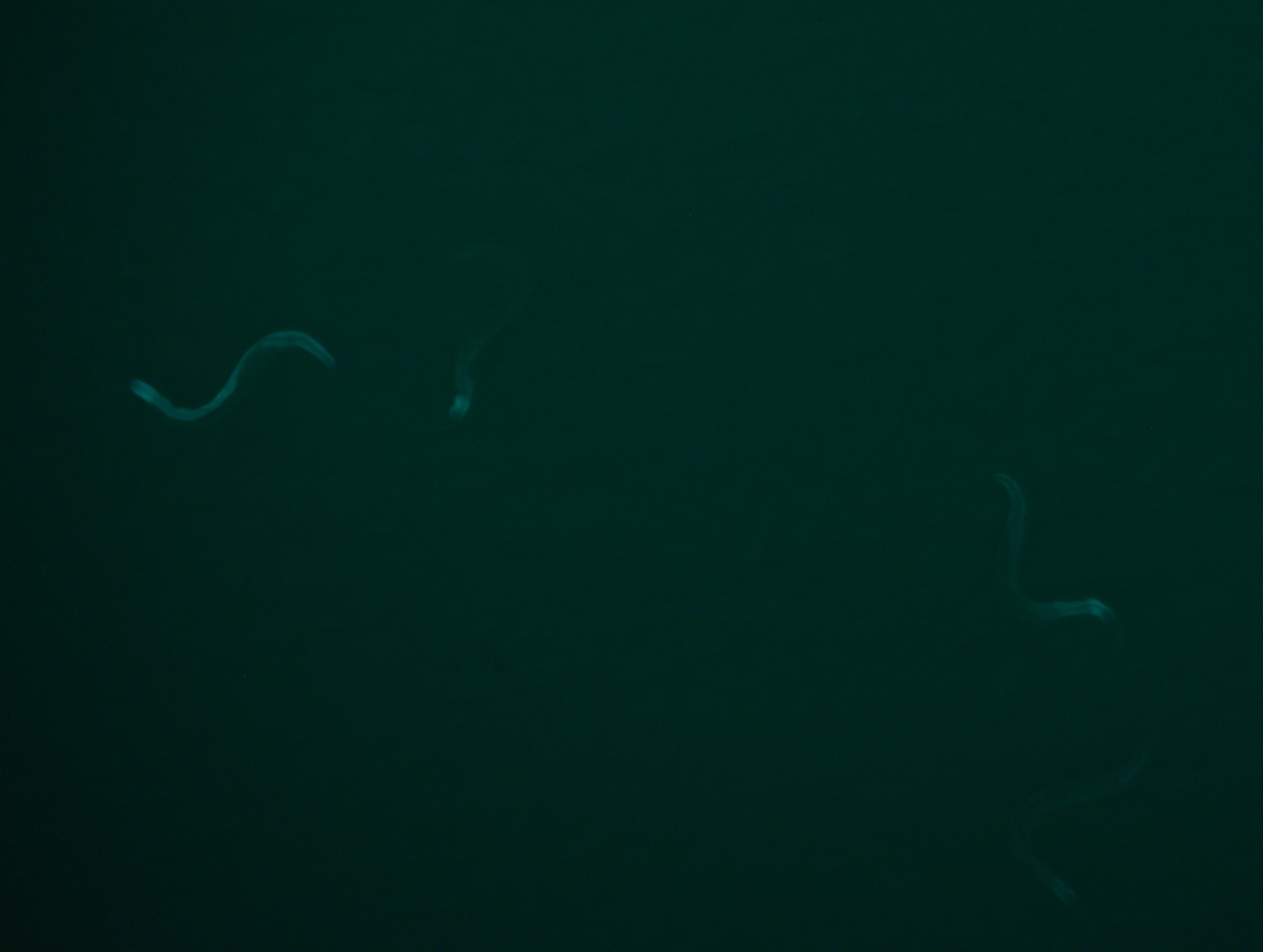 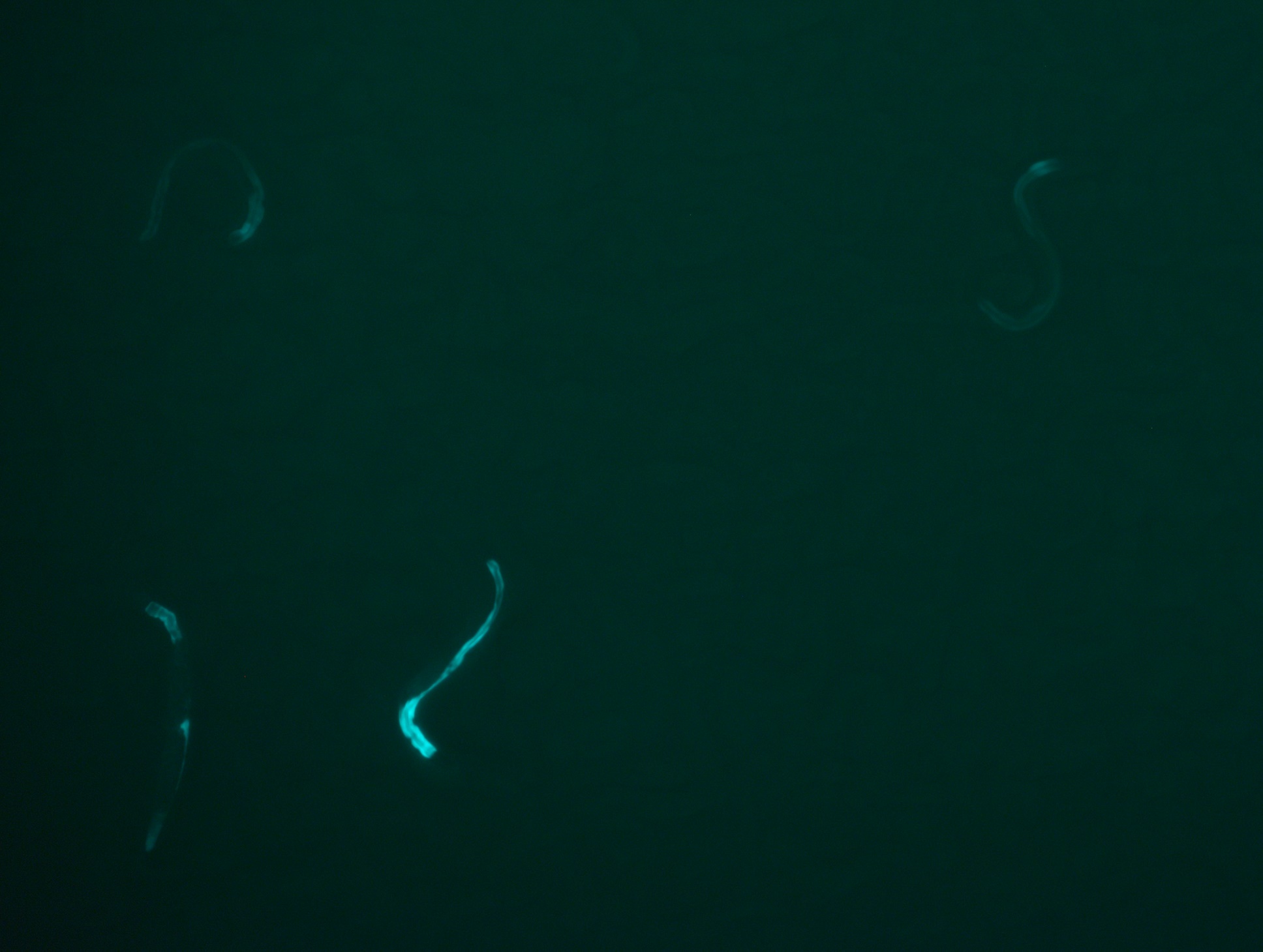 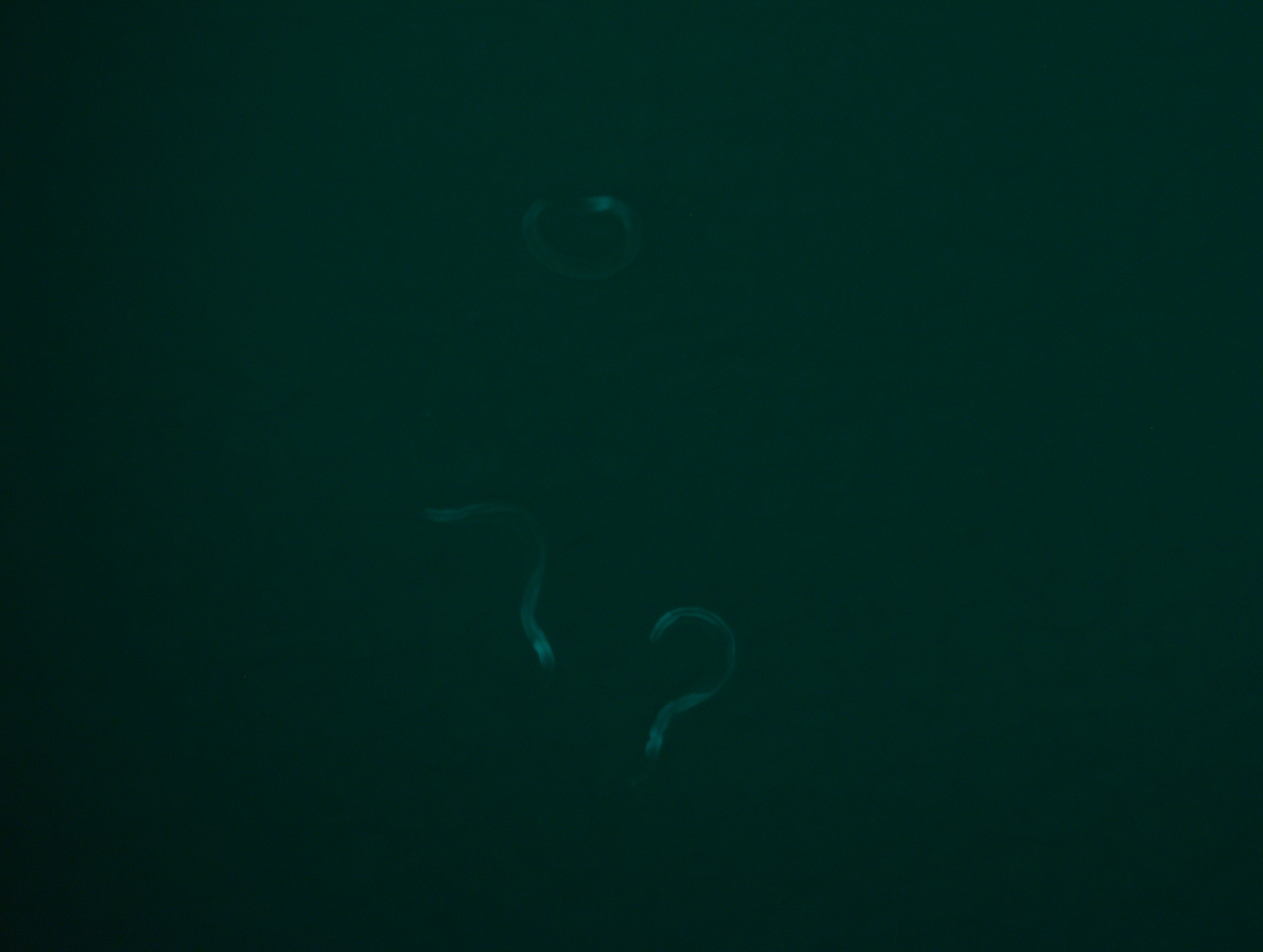 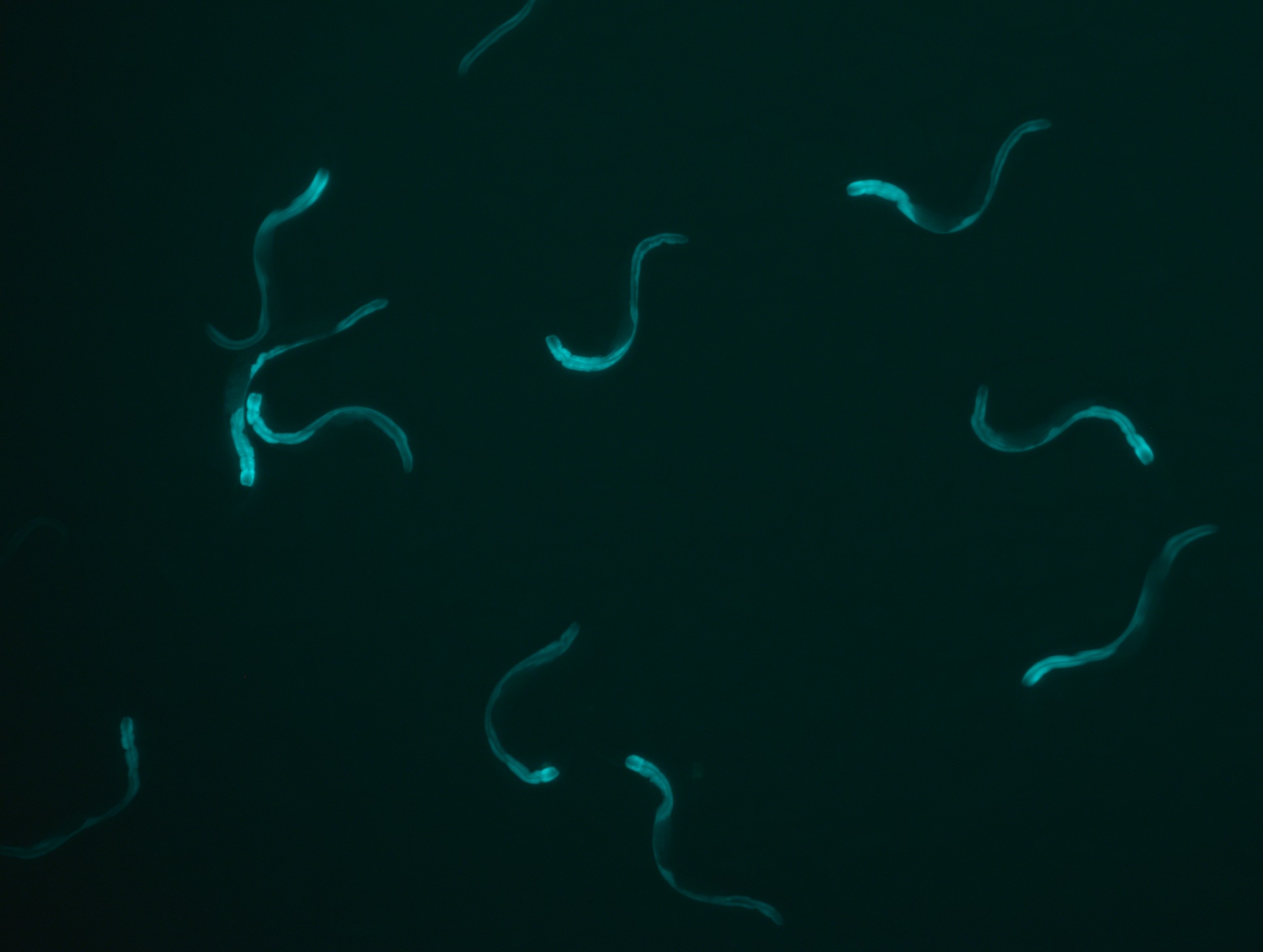 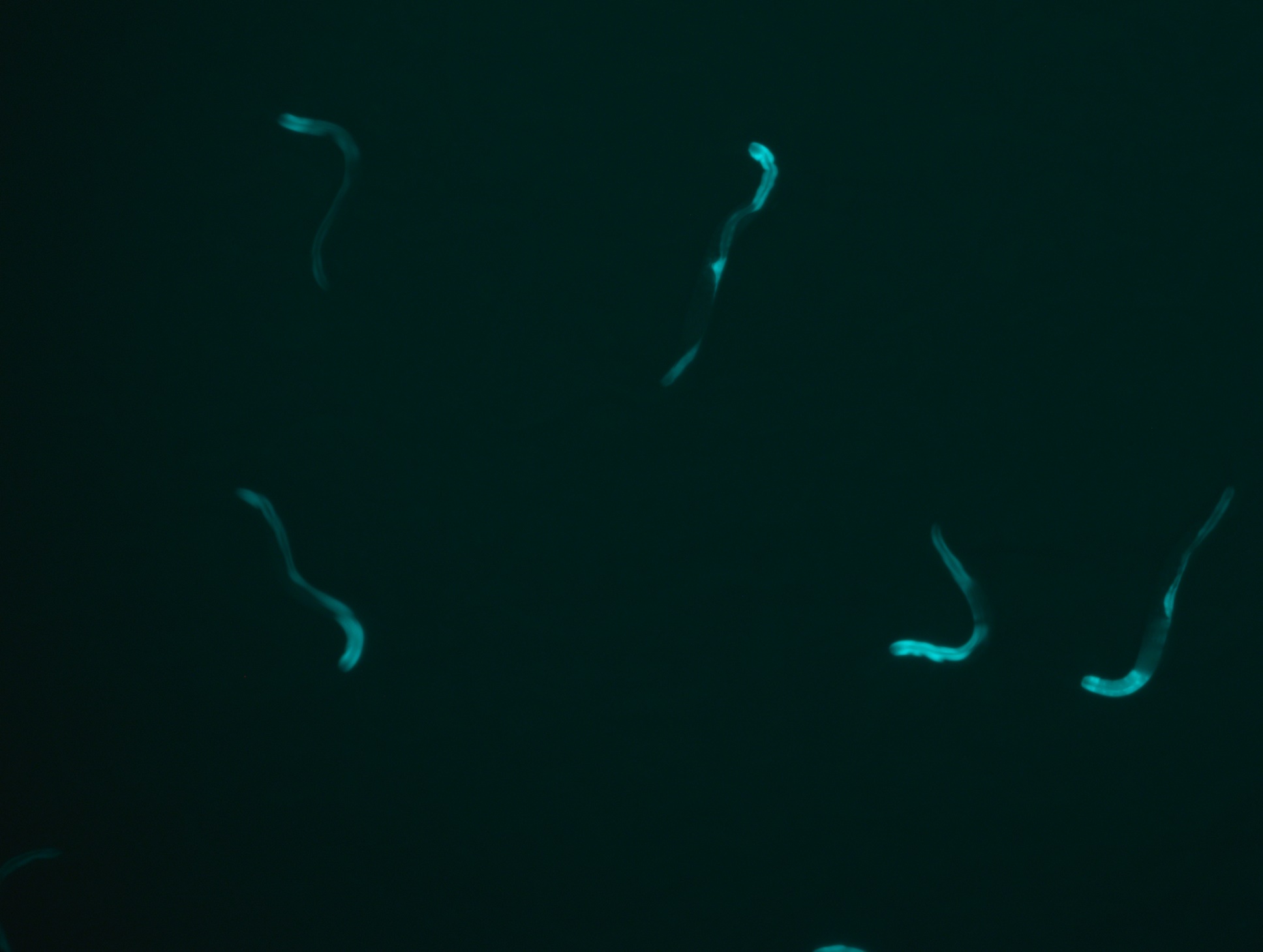 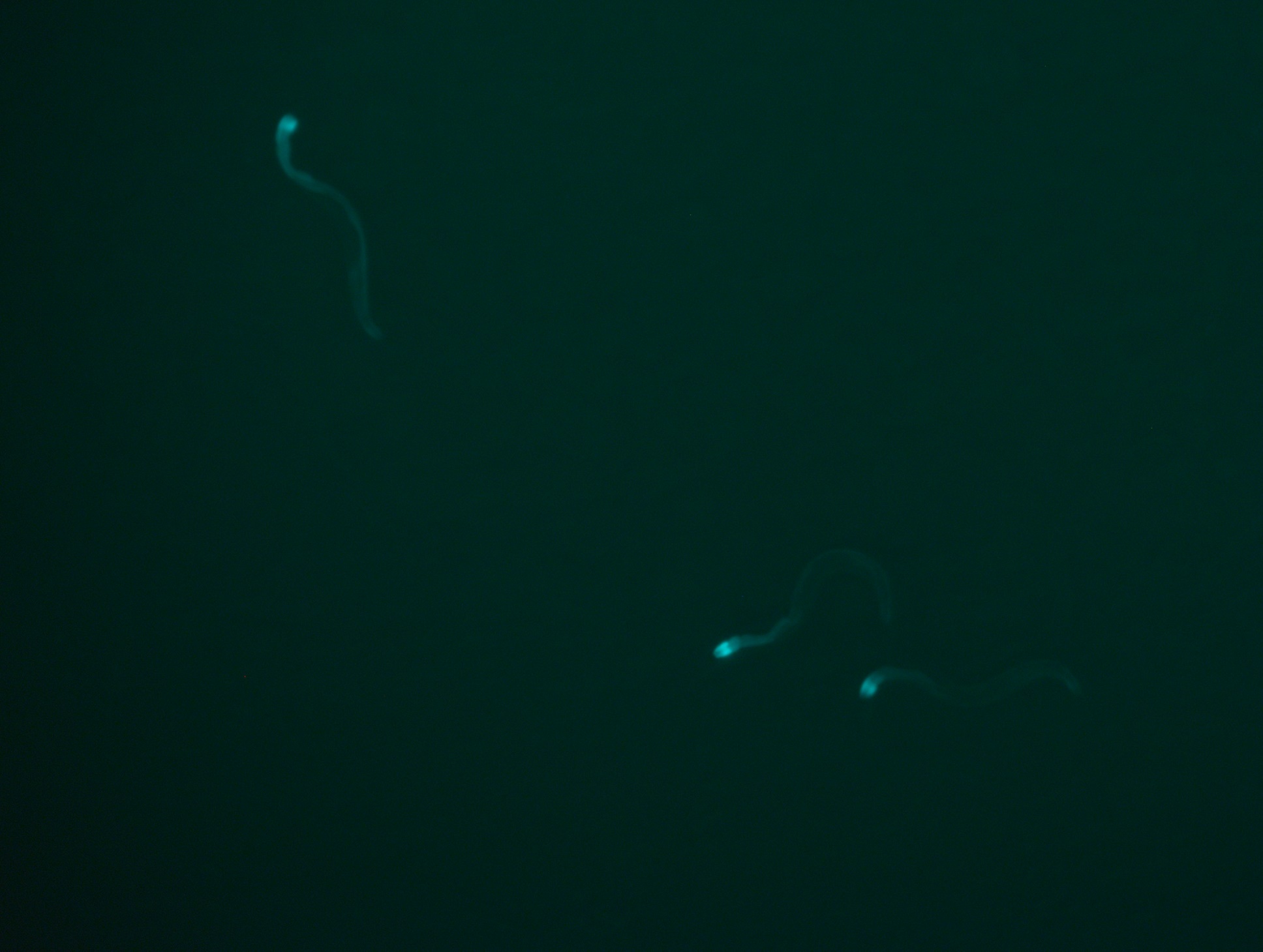 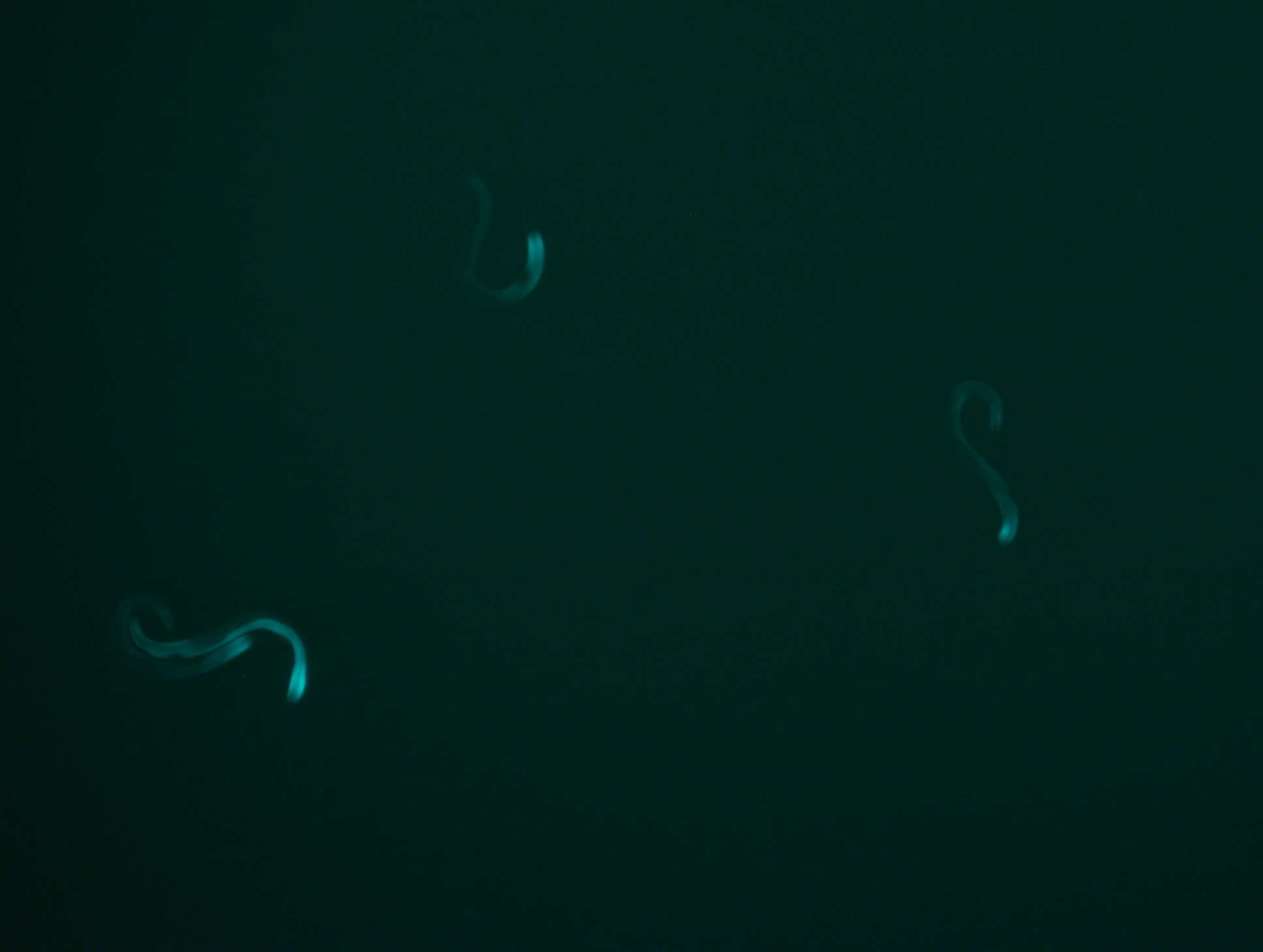 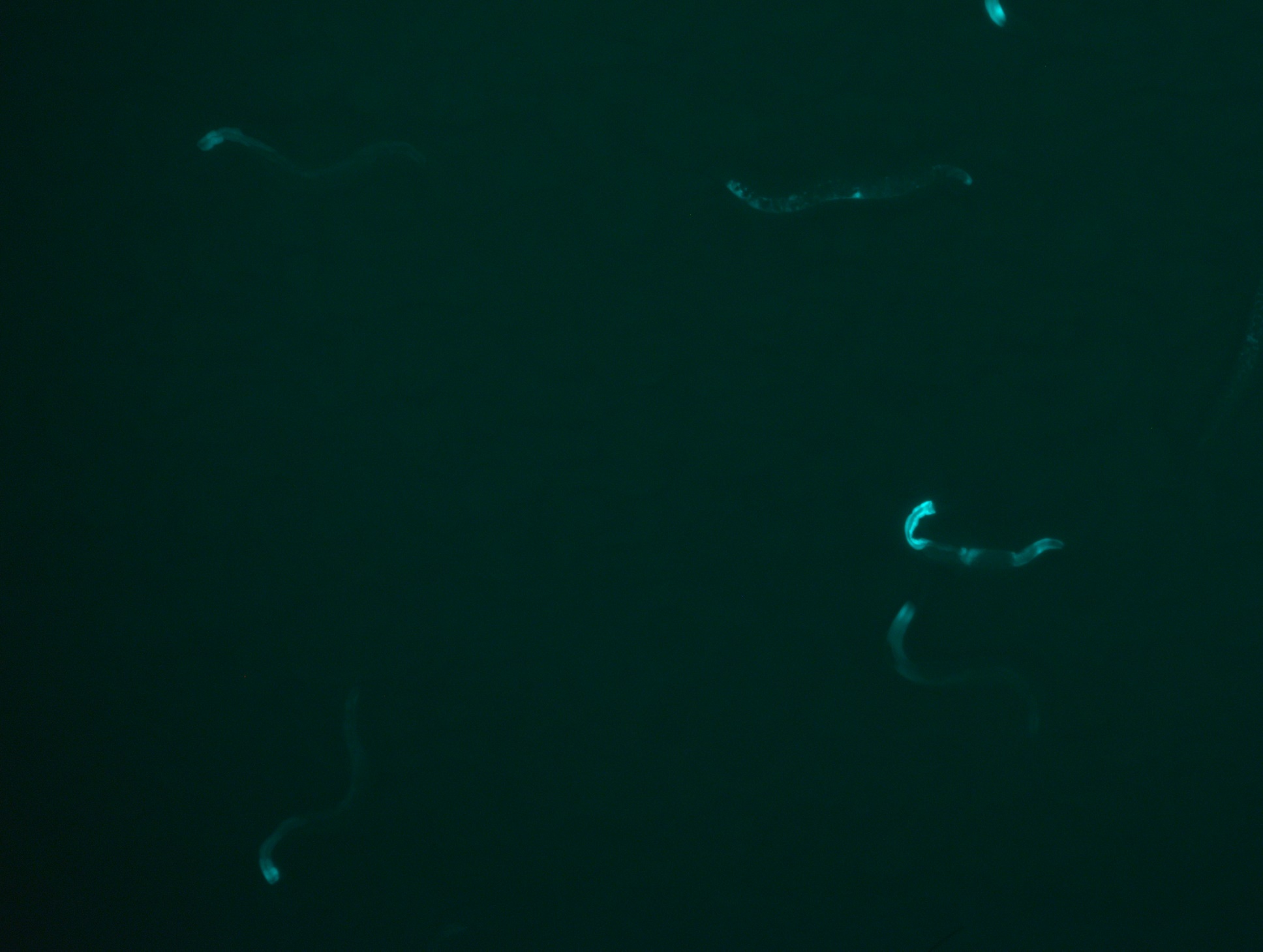 Q’
N’
H’
K’
E’
B’
daf-16
RNAi
R’
F’
O’
L’
C’
I’
C
A’
D’
P’
J’
G’
M’
Q’
N’
H’
K’
E’
B’
pmk-1
RNAi
R’
F’
O’
L’
C’
I’
Figure S5. Expression of Plys-7::GFP increases in Day 3 adult C. elegans. Animals  expressing Plys-7::GFP were left untreated (A) or were treated with RNAi targeting daf-16 (B) or pmk-1 (C) beginning at the L1 larval stage. At Day 3 of adulthood C. elegans were imaged under a fluorescence dissecting microscope. Representative images from two independent biological replicates (A’-I’ in A-C, Replicate 1; J’-R’ in A-C, Replicate 2) are shown. L4440, empty RNAi vector.